Capitulo 3. Fundamentos del diseno de maquinas DC
Clases de maquinas de corriente continua
Separately excited
 Shunt connected
 Series connected
 Compound connected
 Permanent magnet
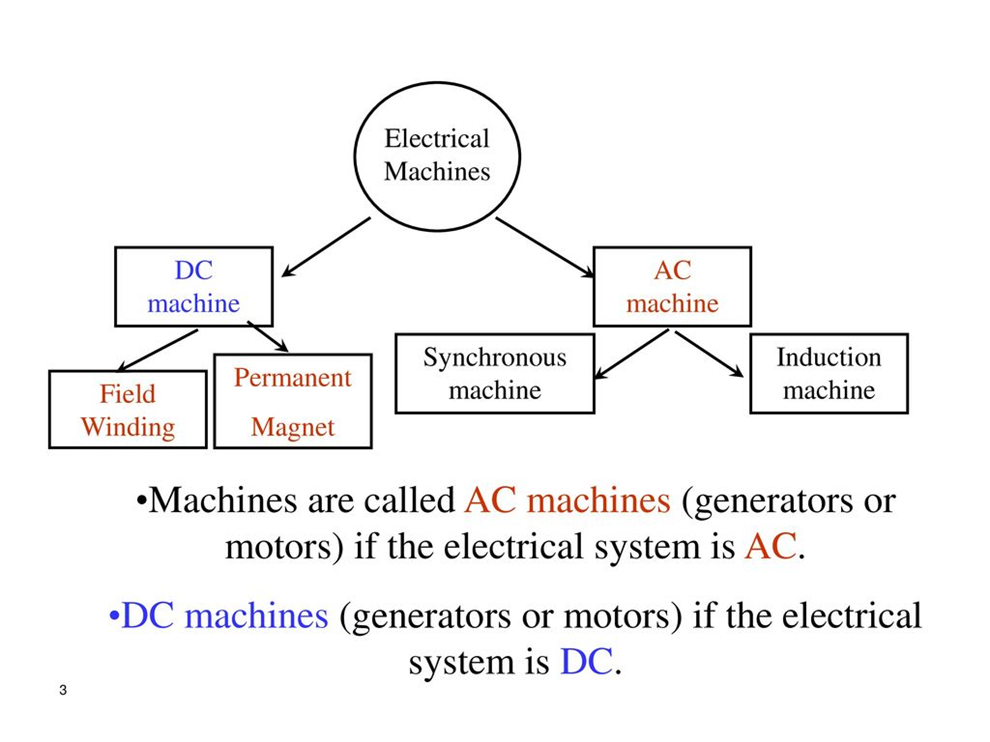 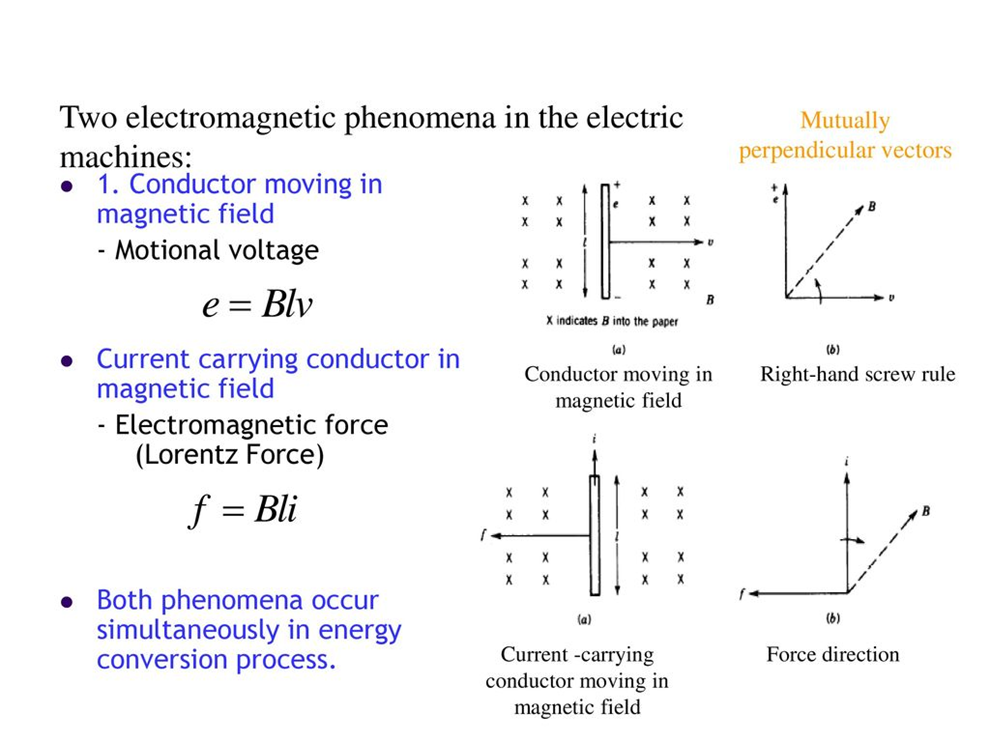 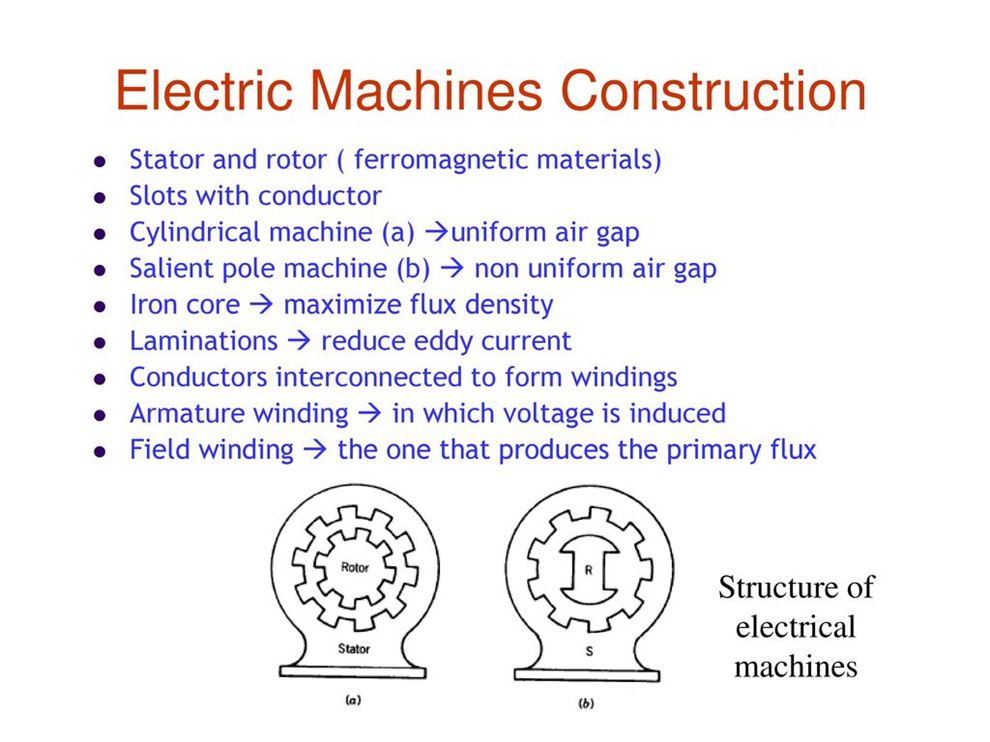 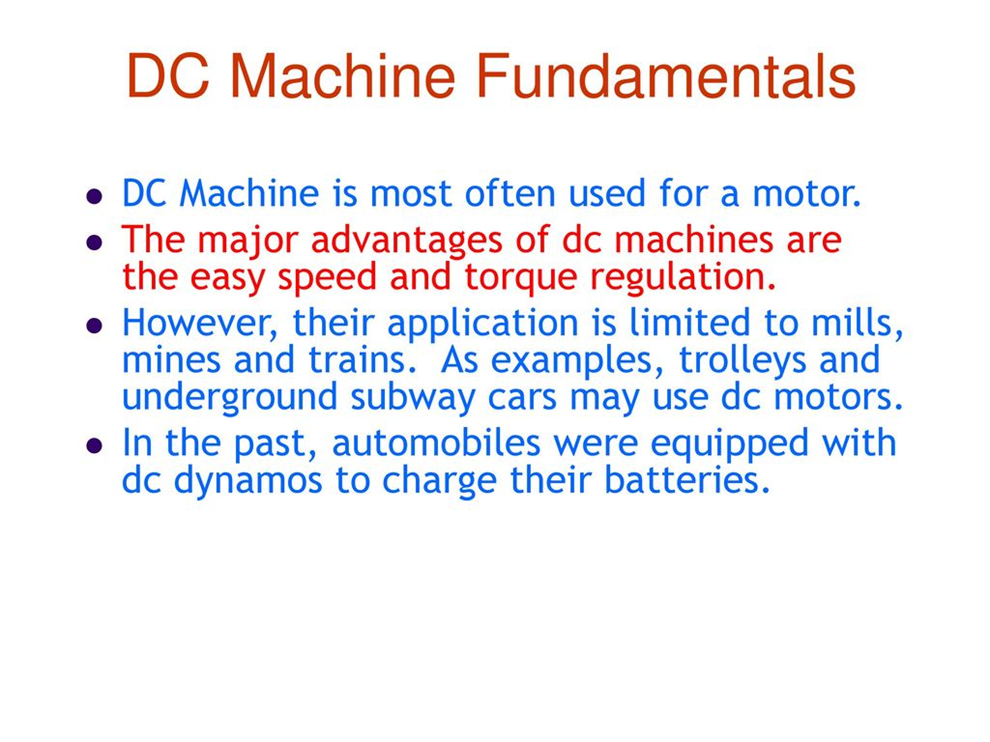 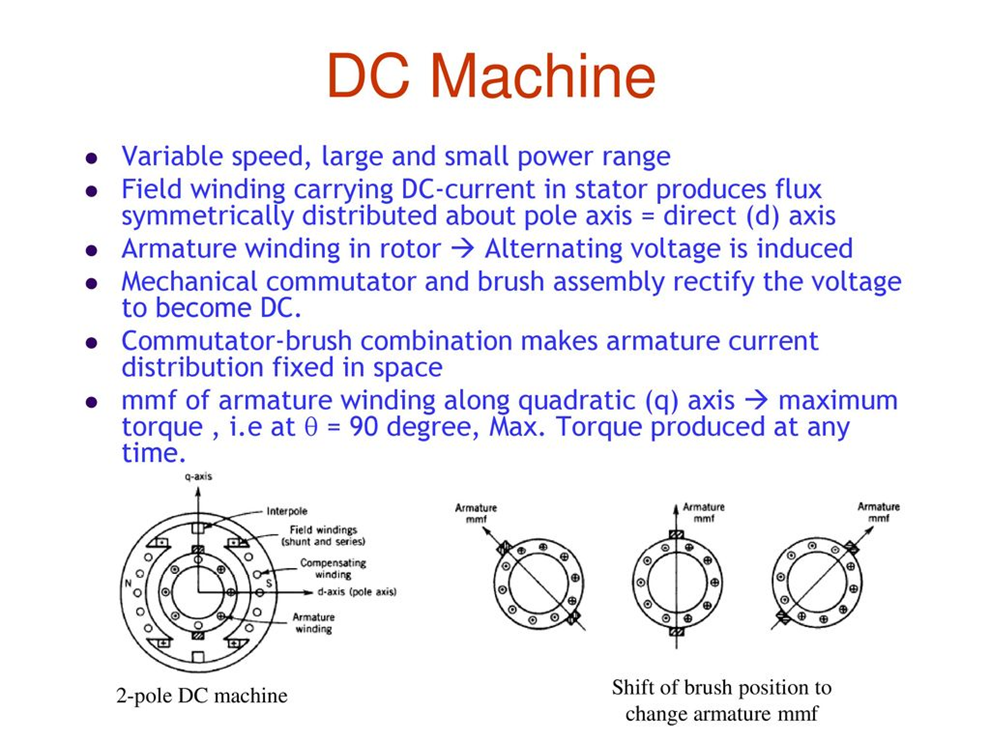 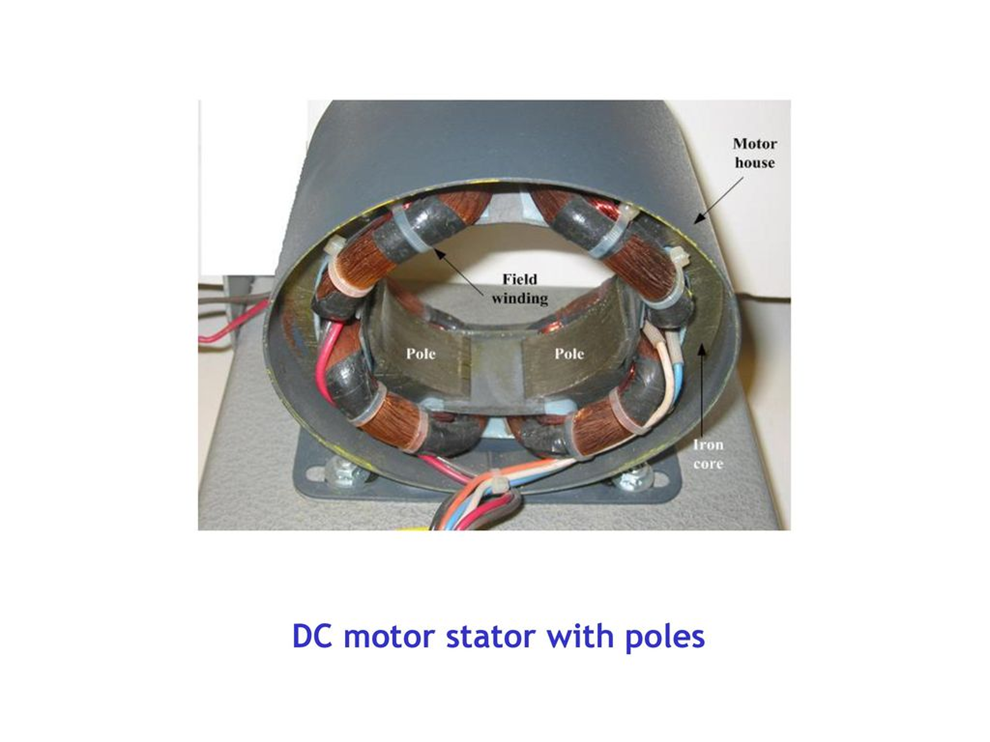 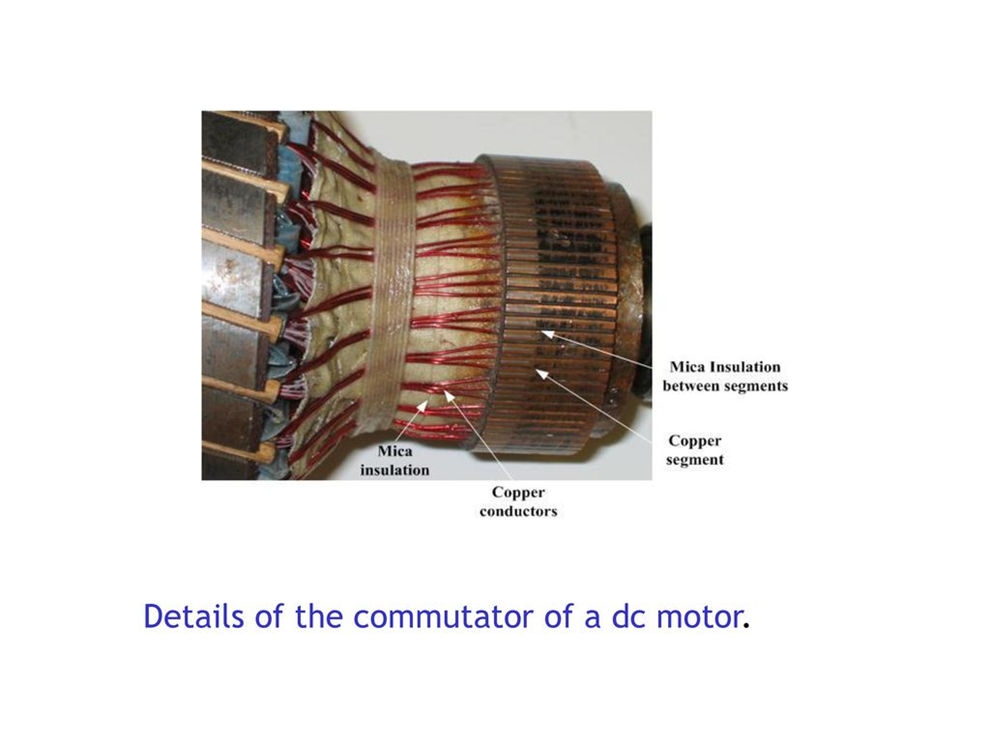 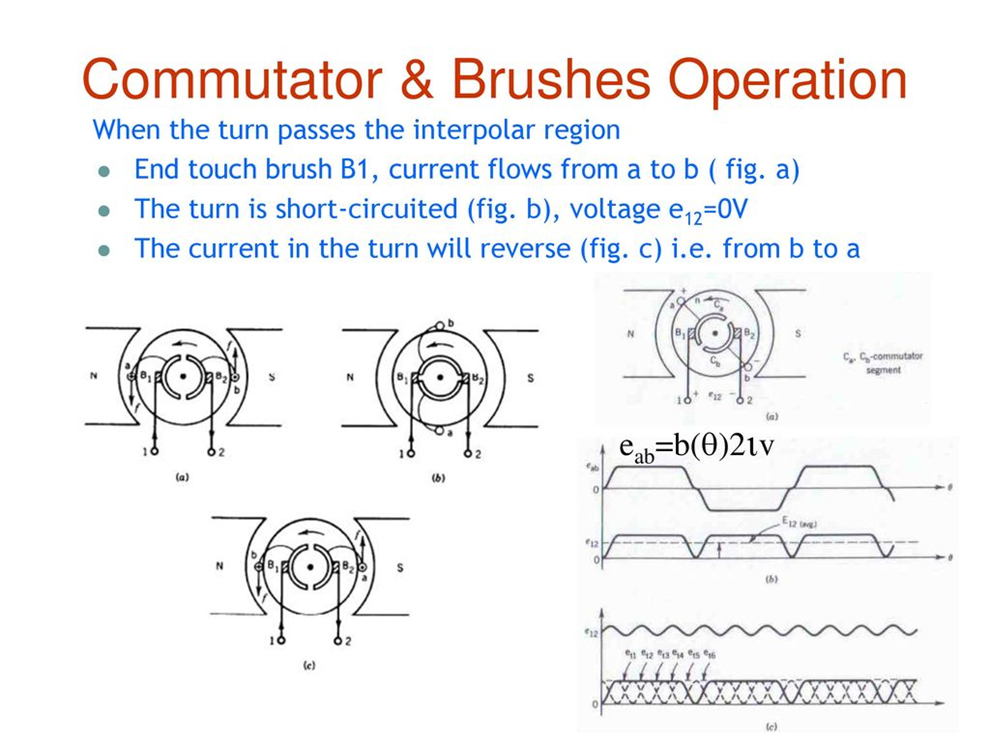 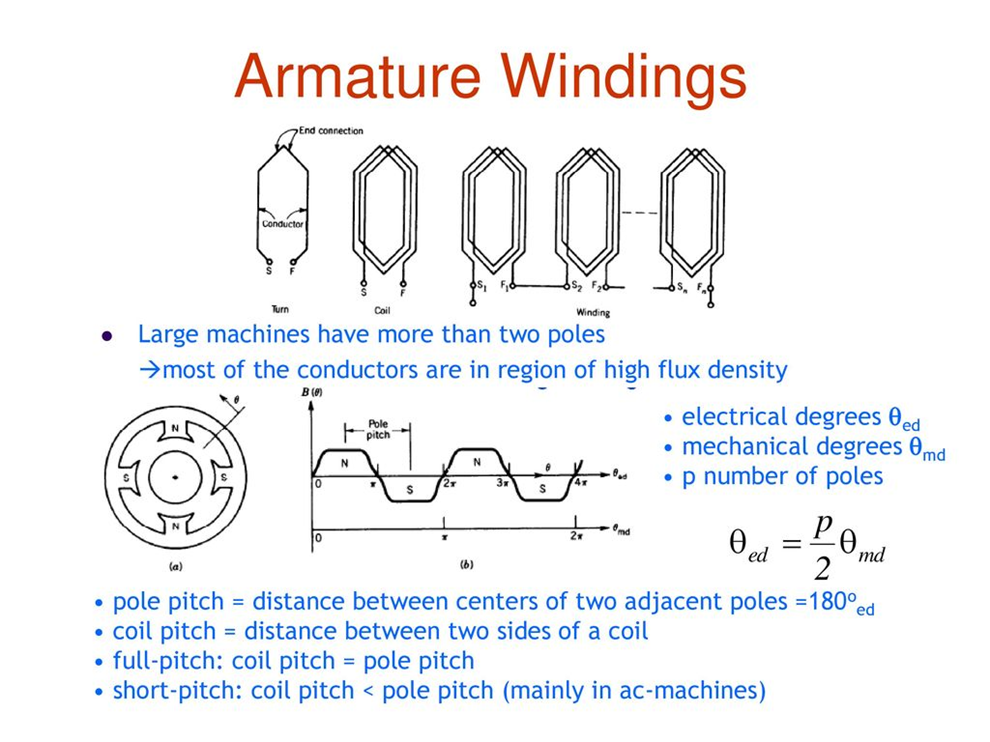 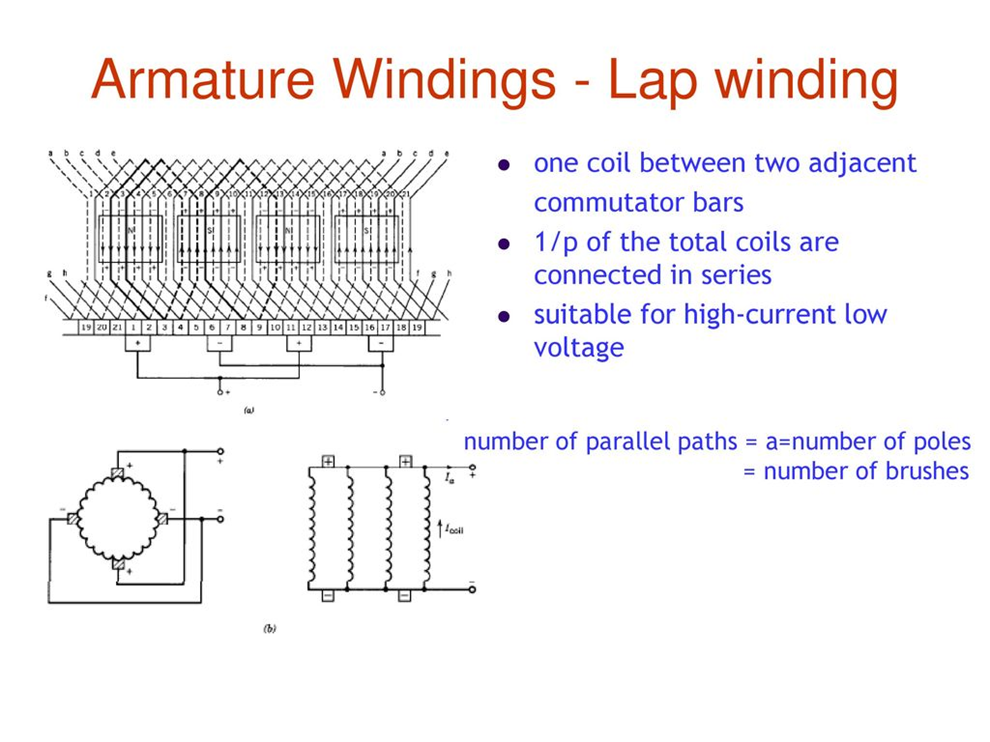 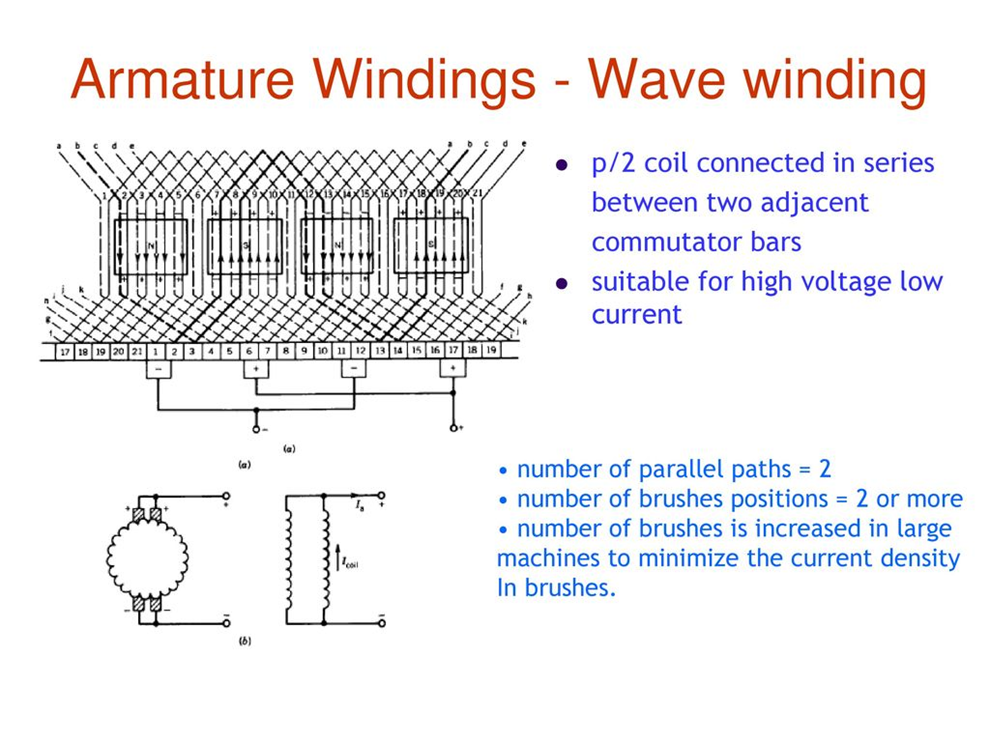 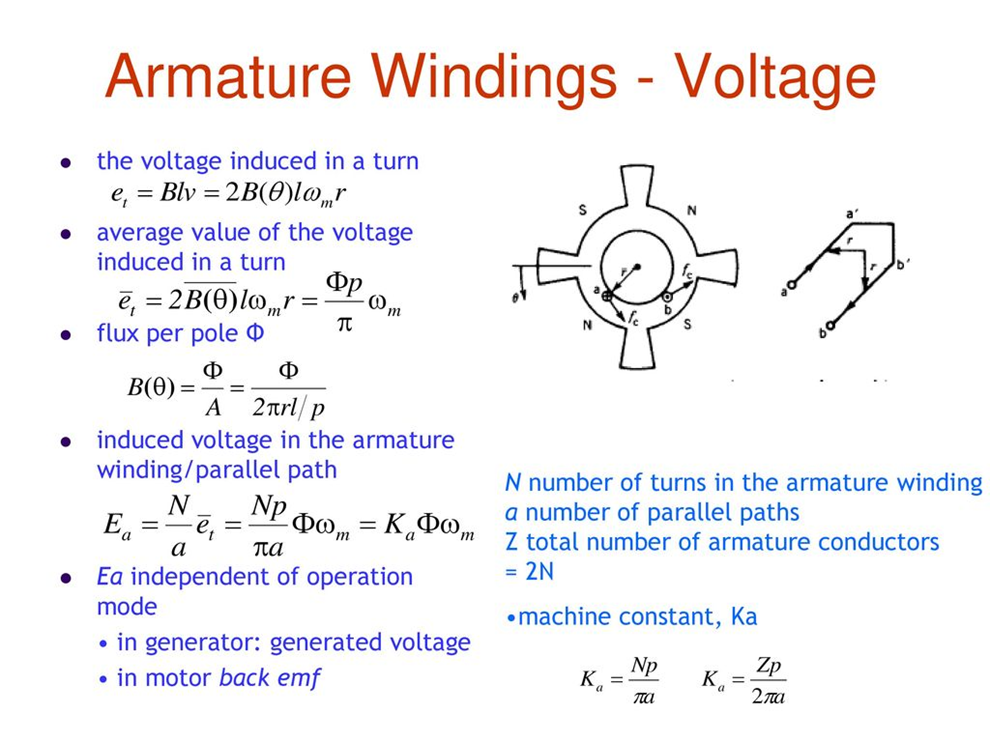 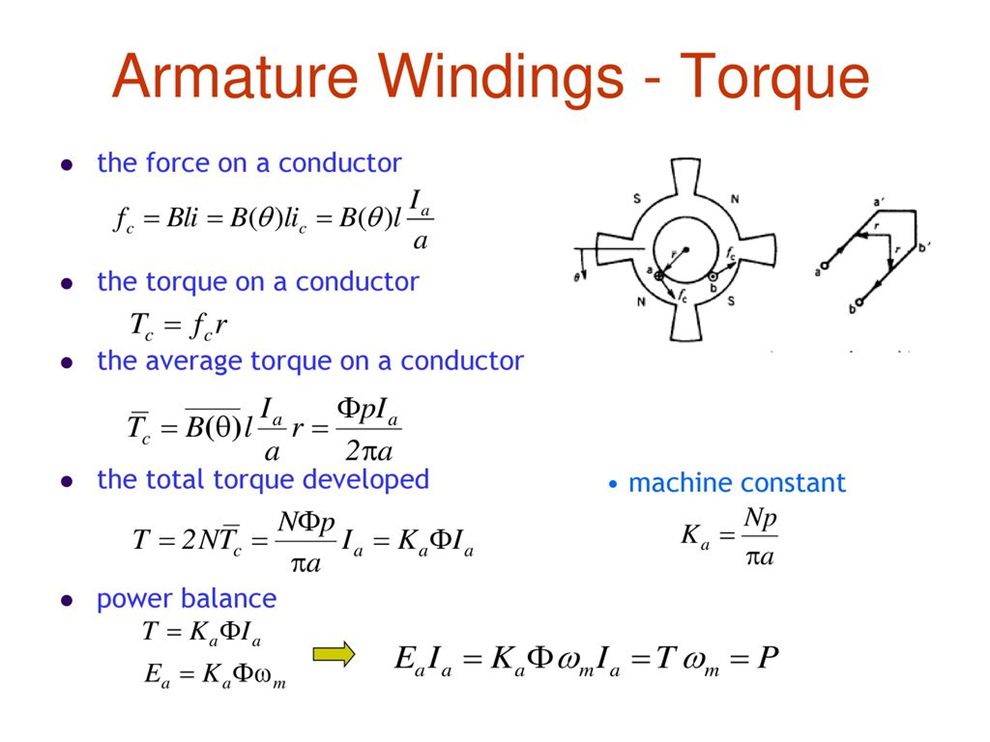 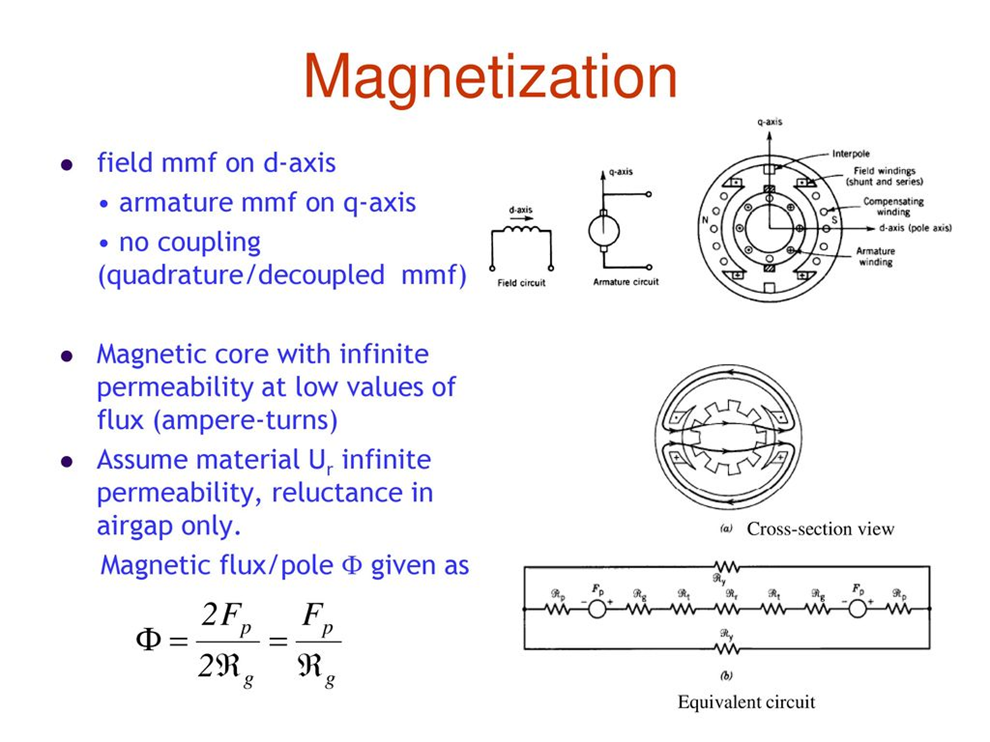 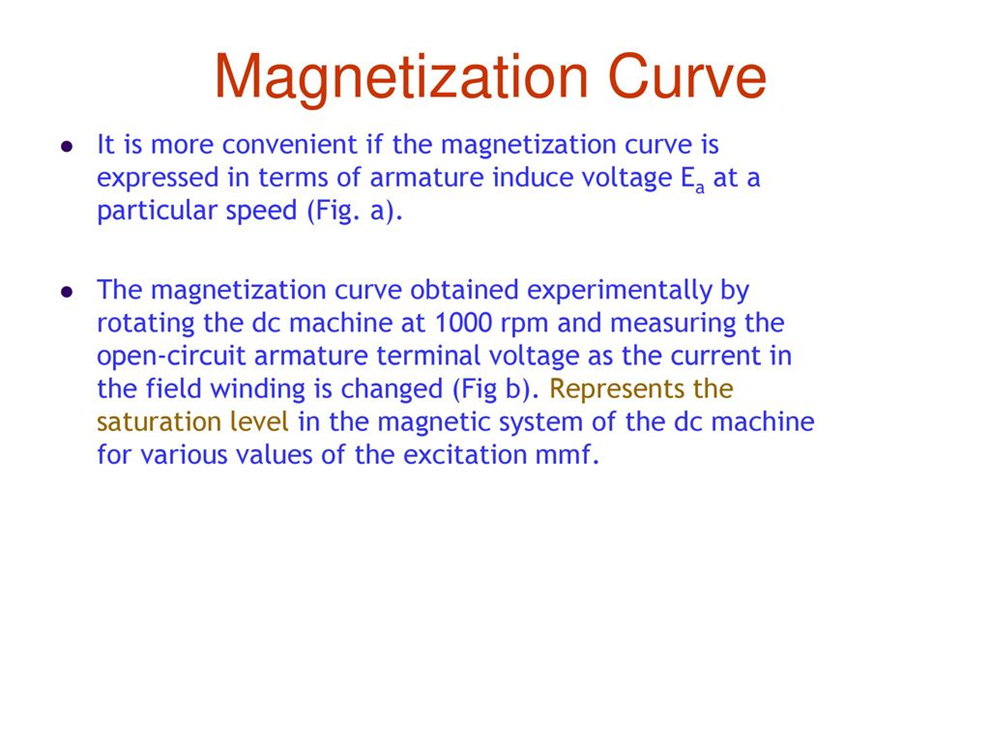 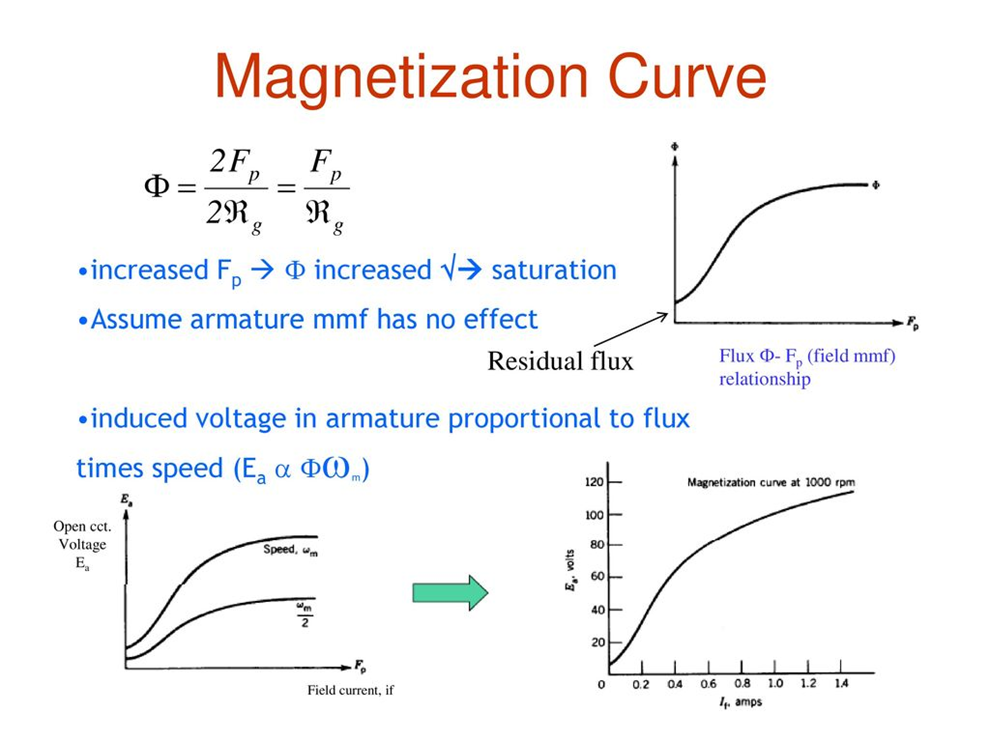 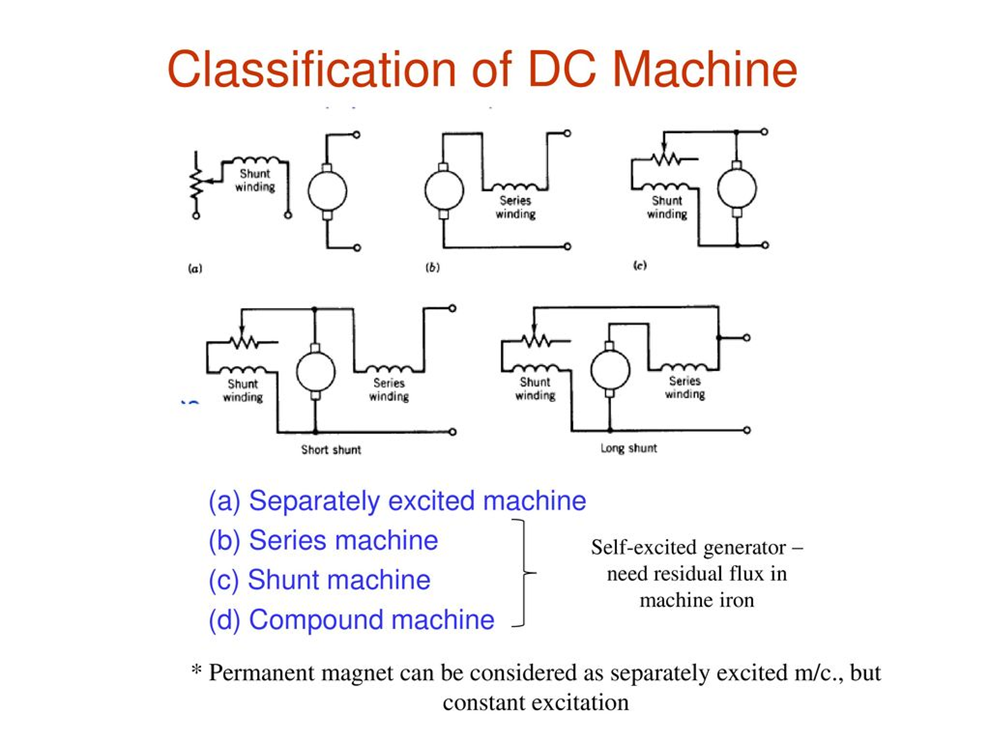 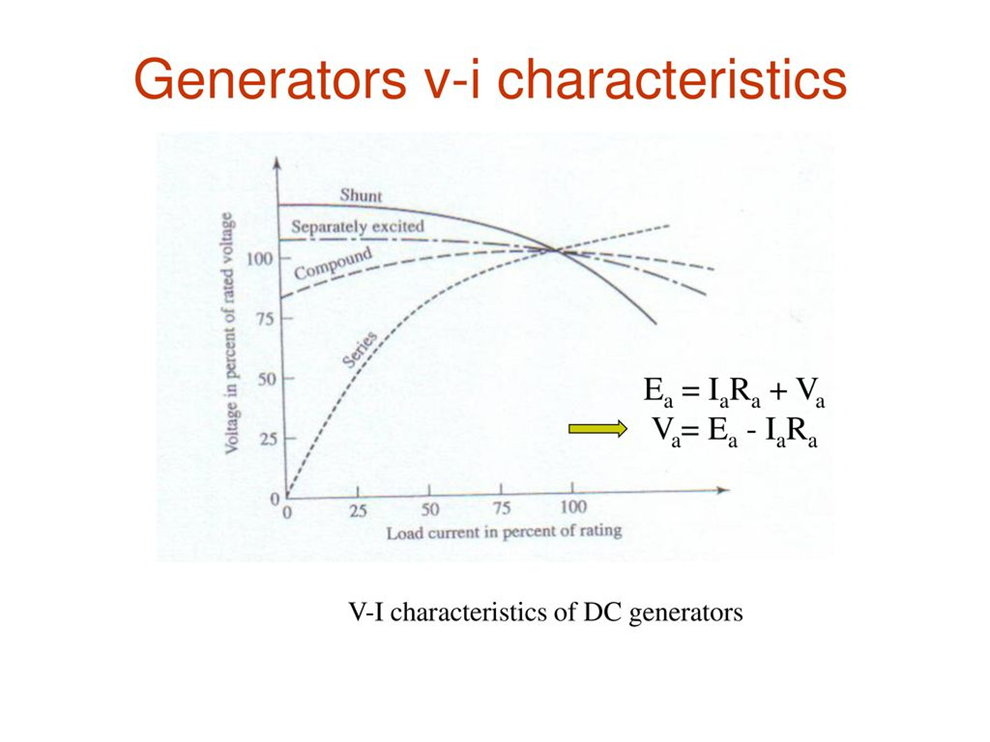 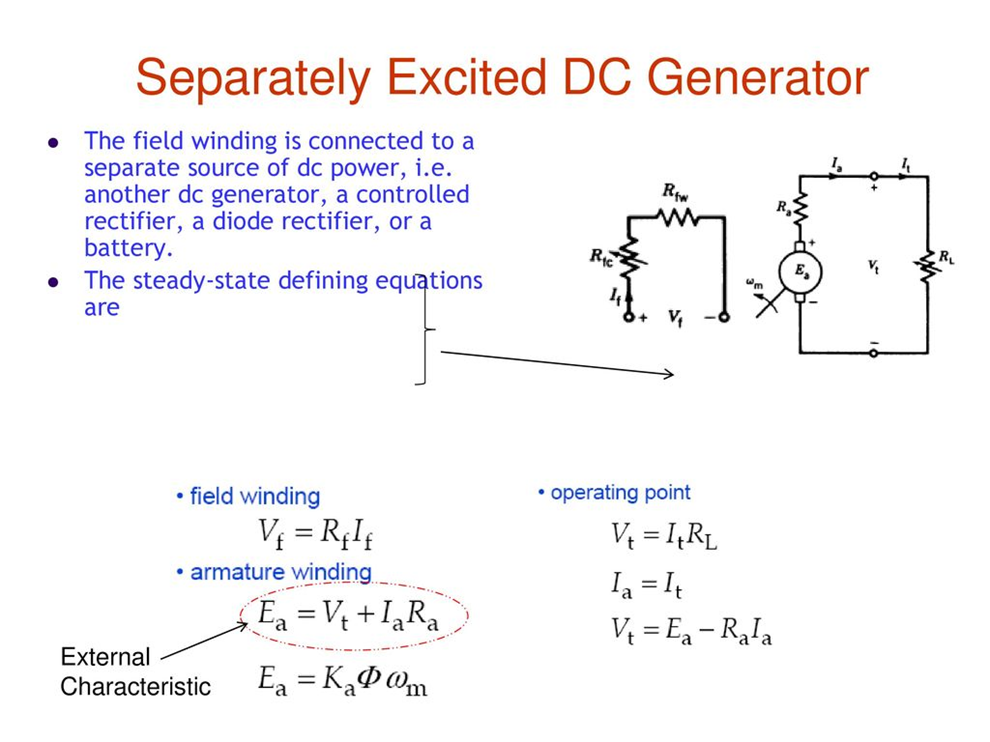 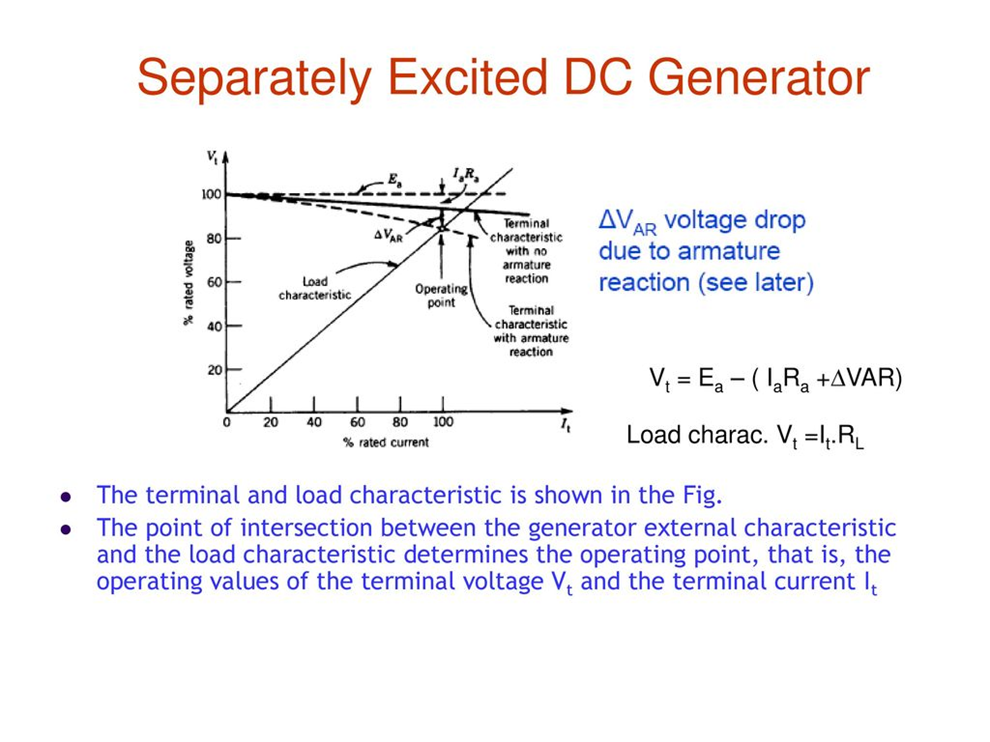 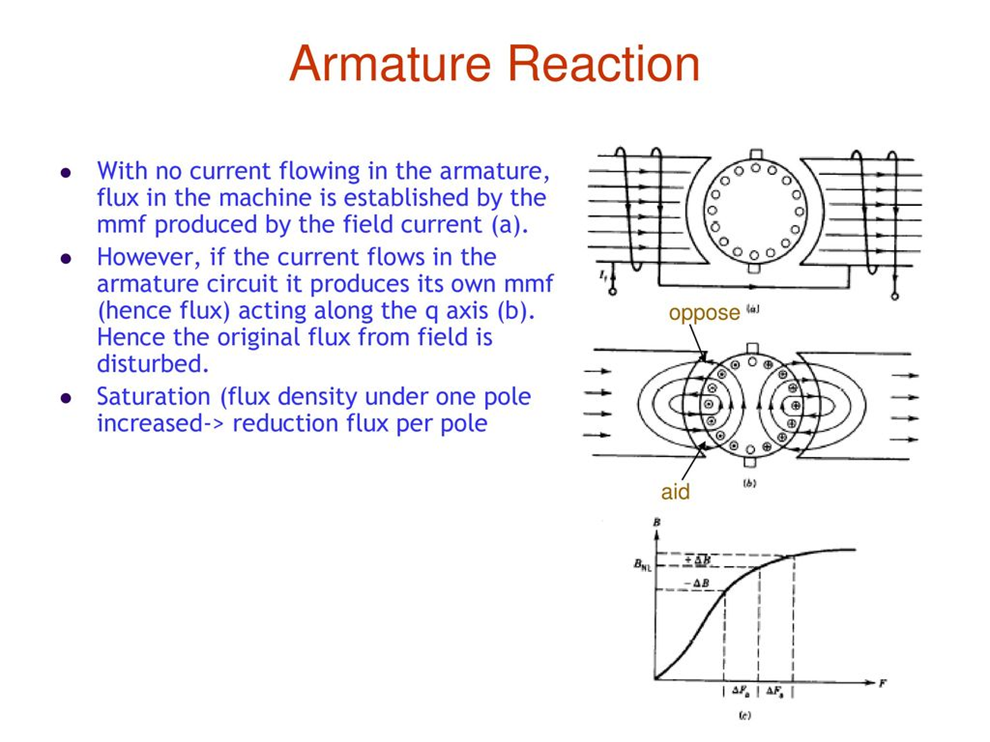 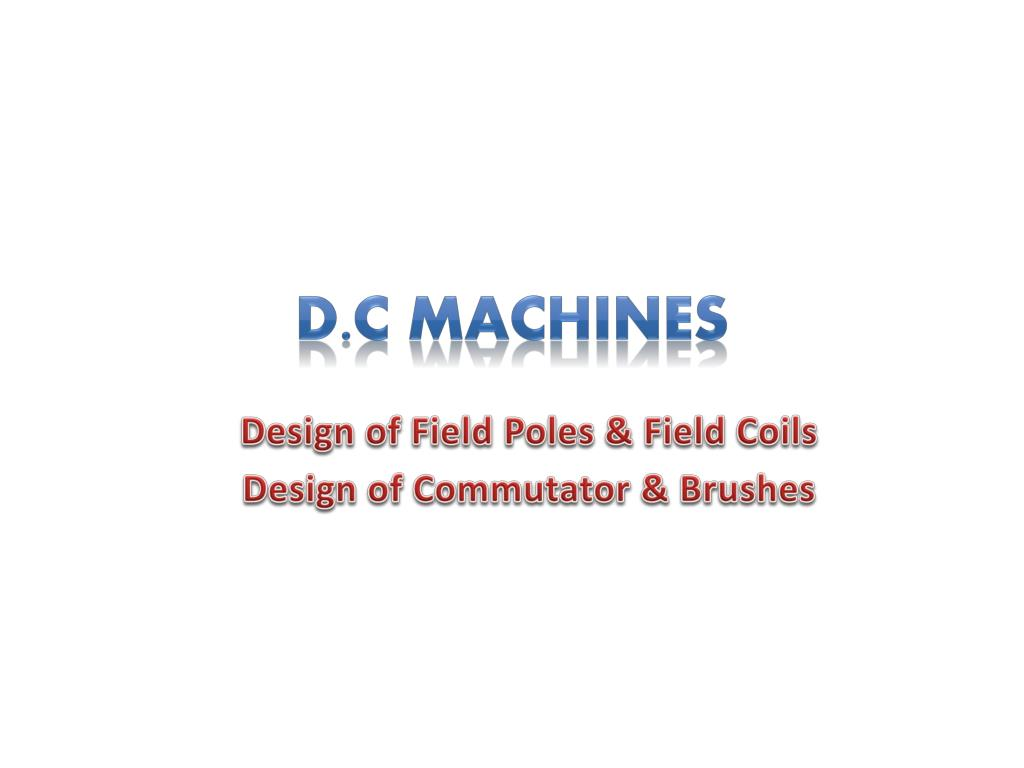 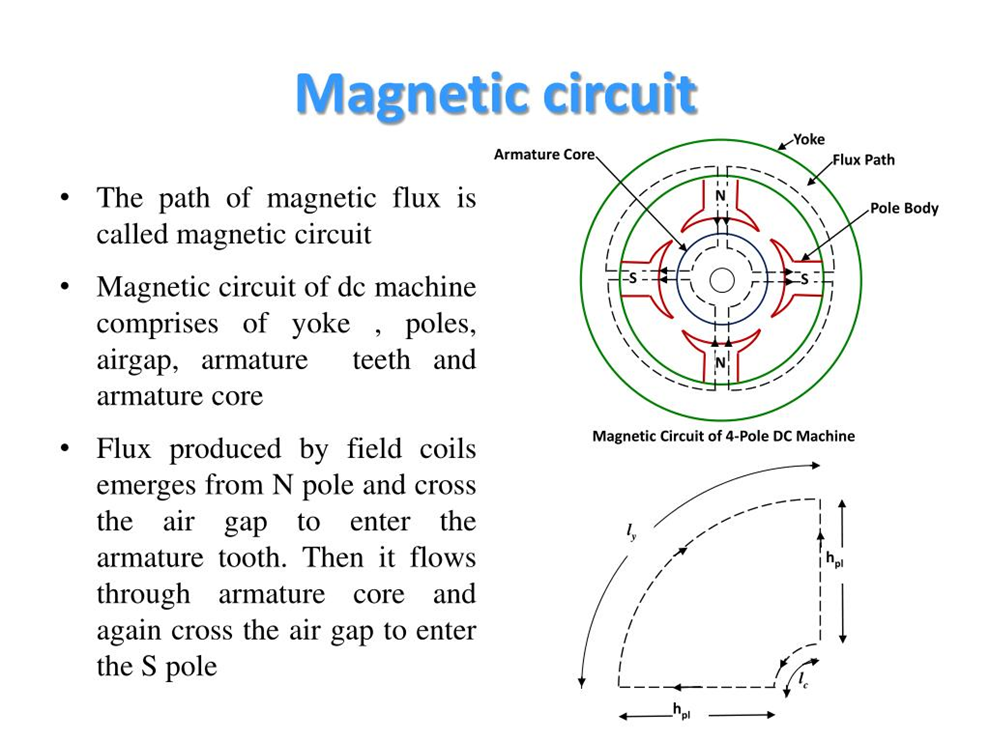 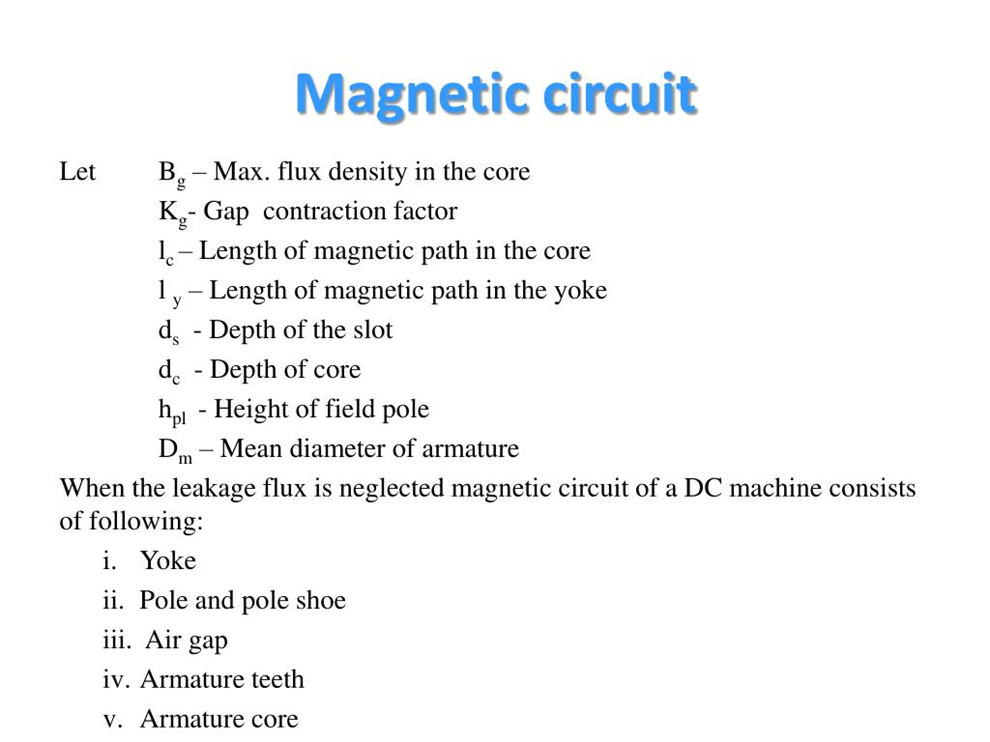 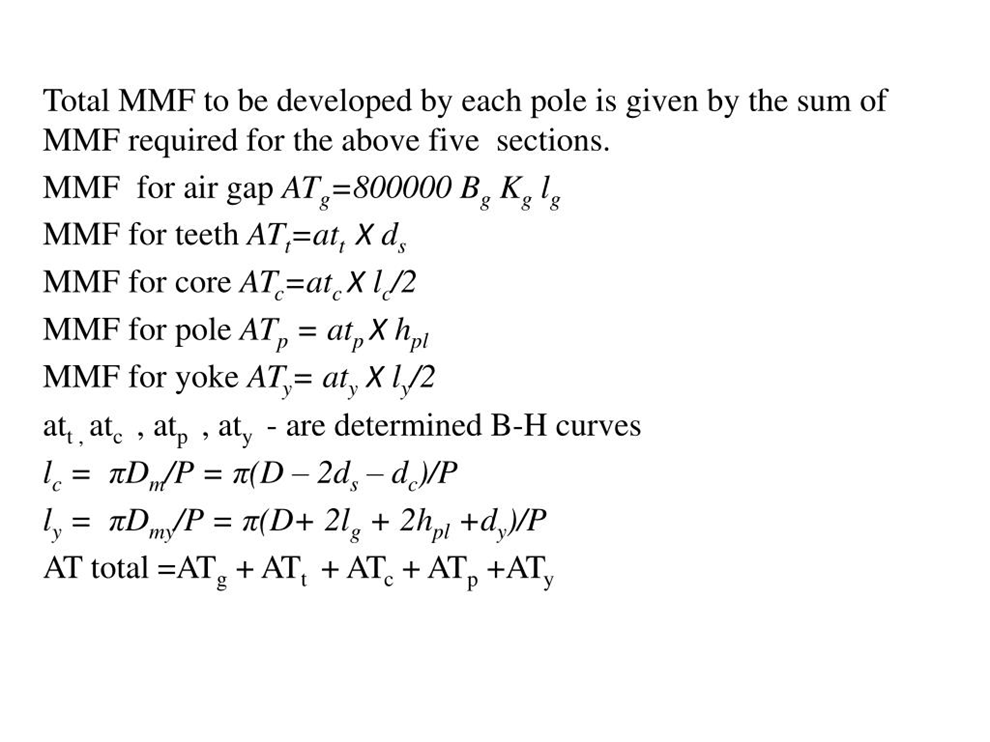 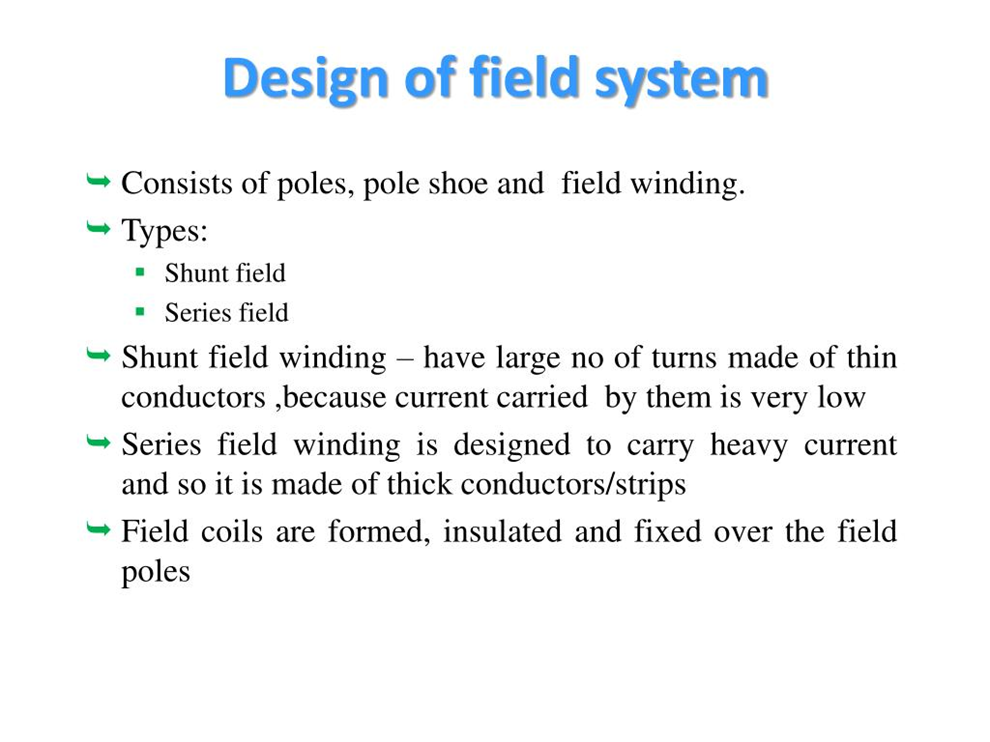 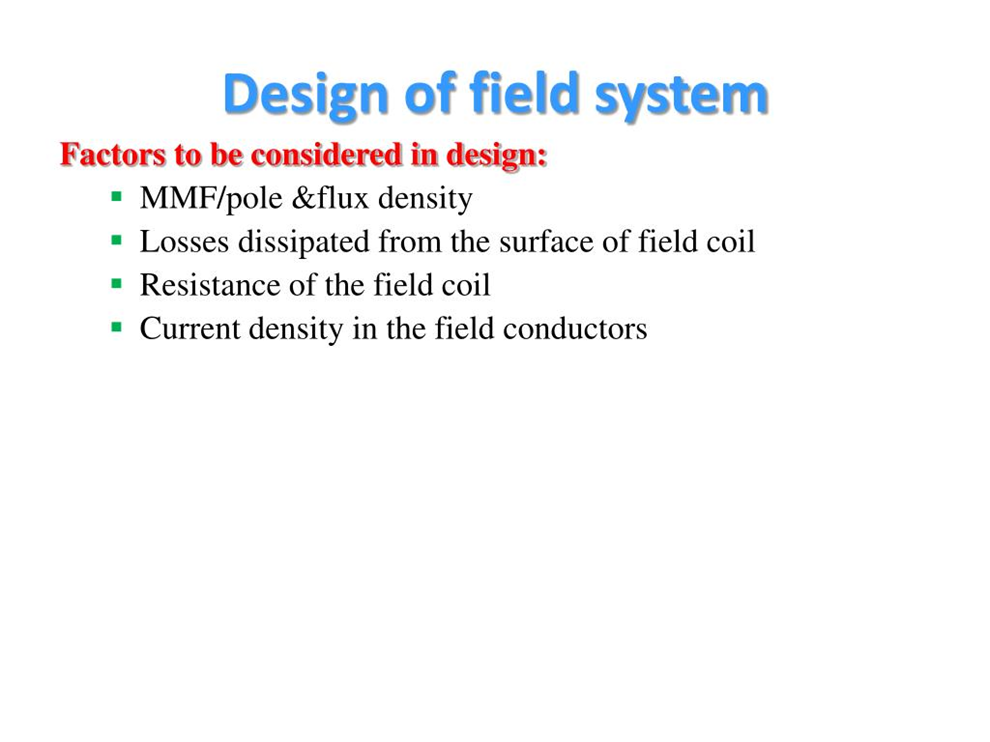 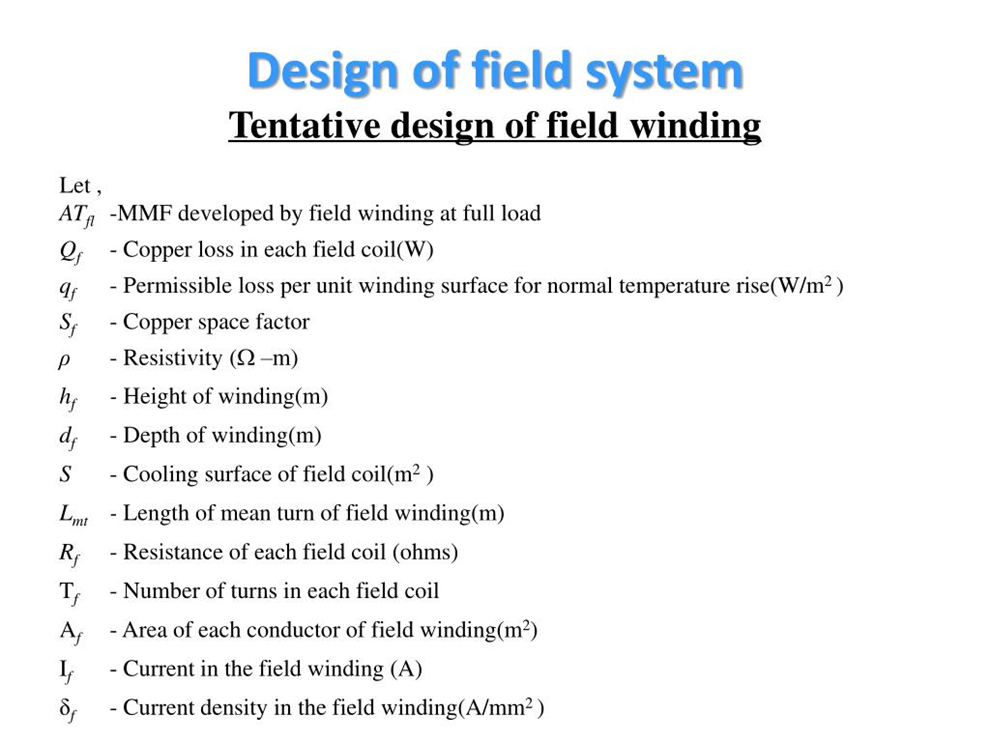 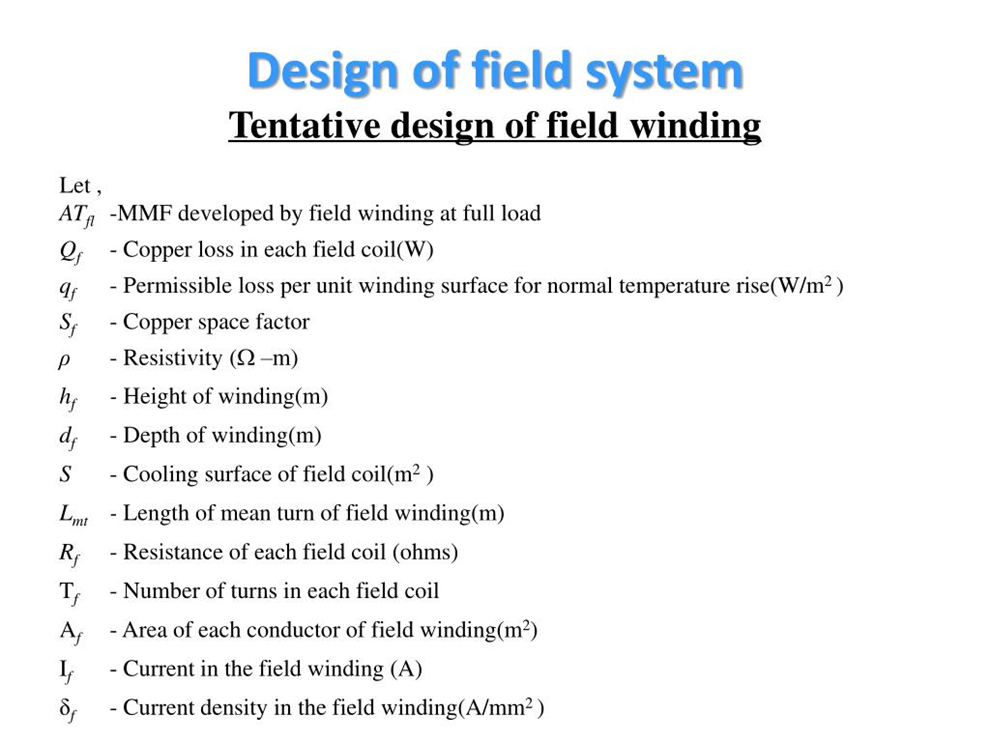 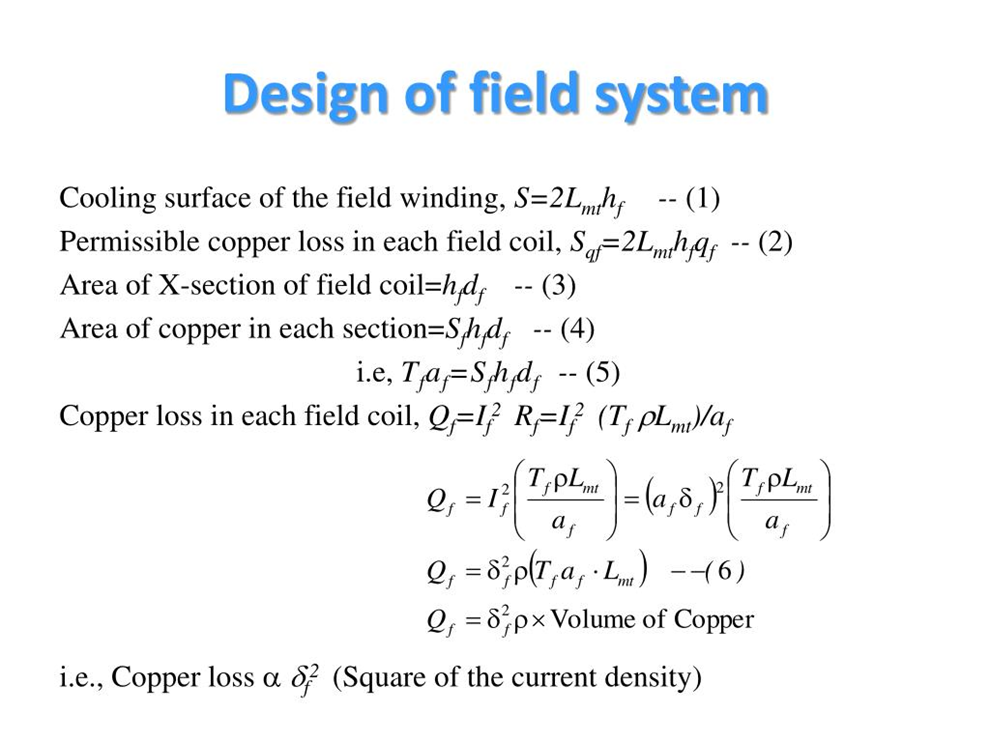 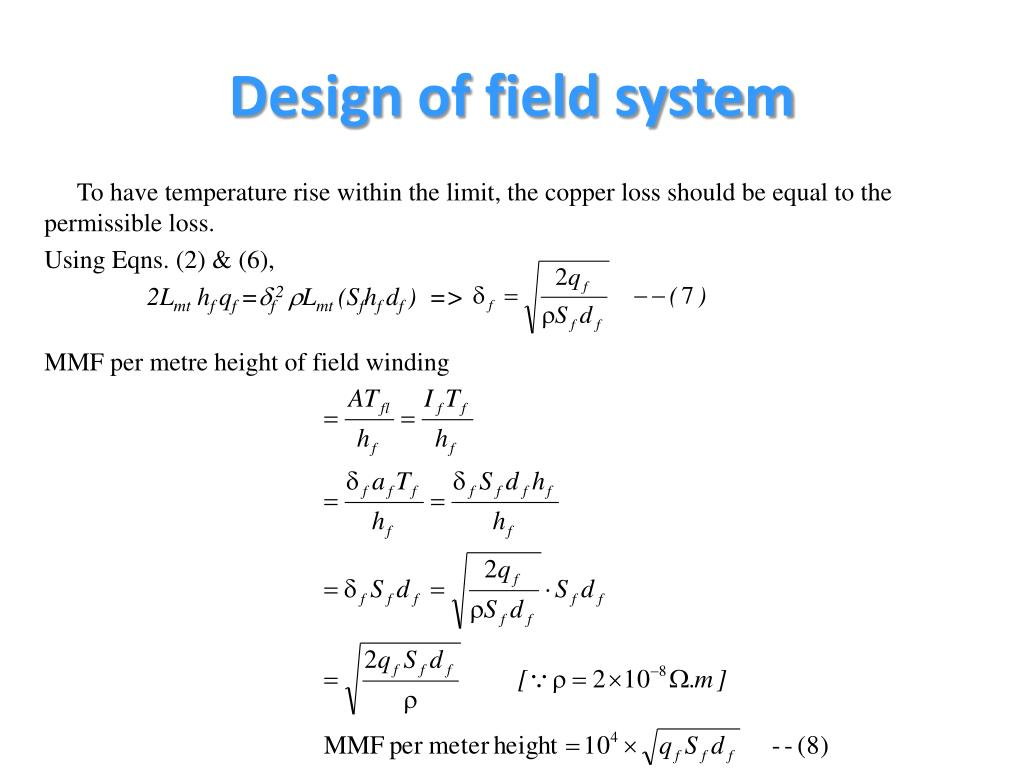 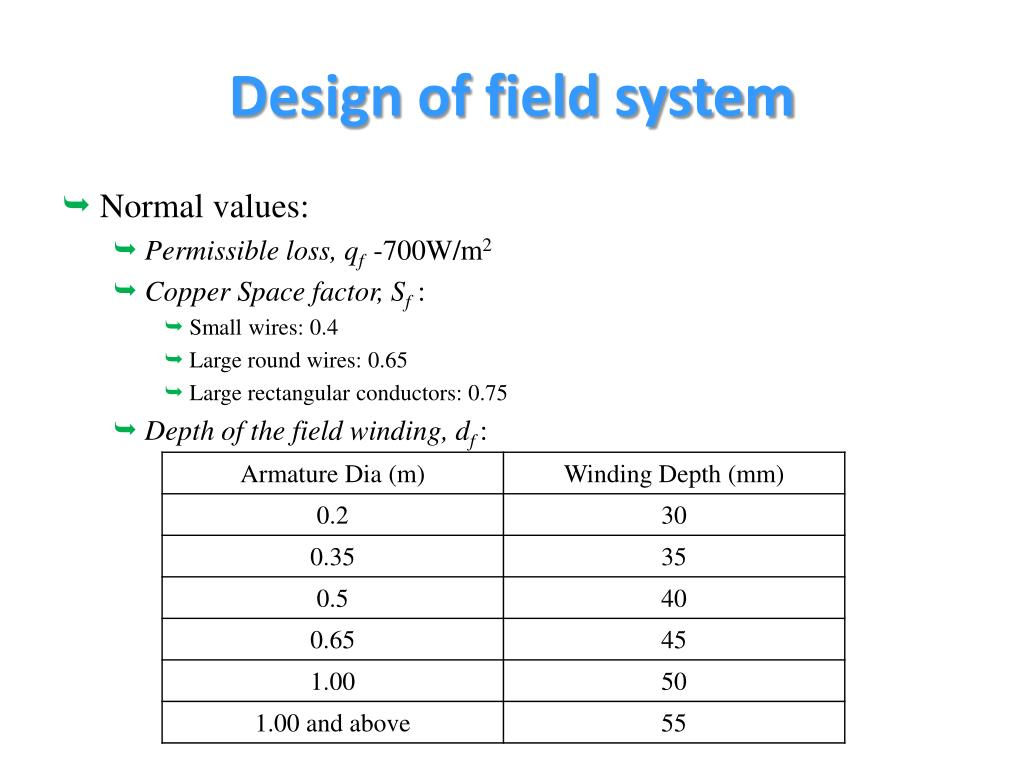 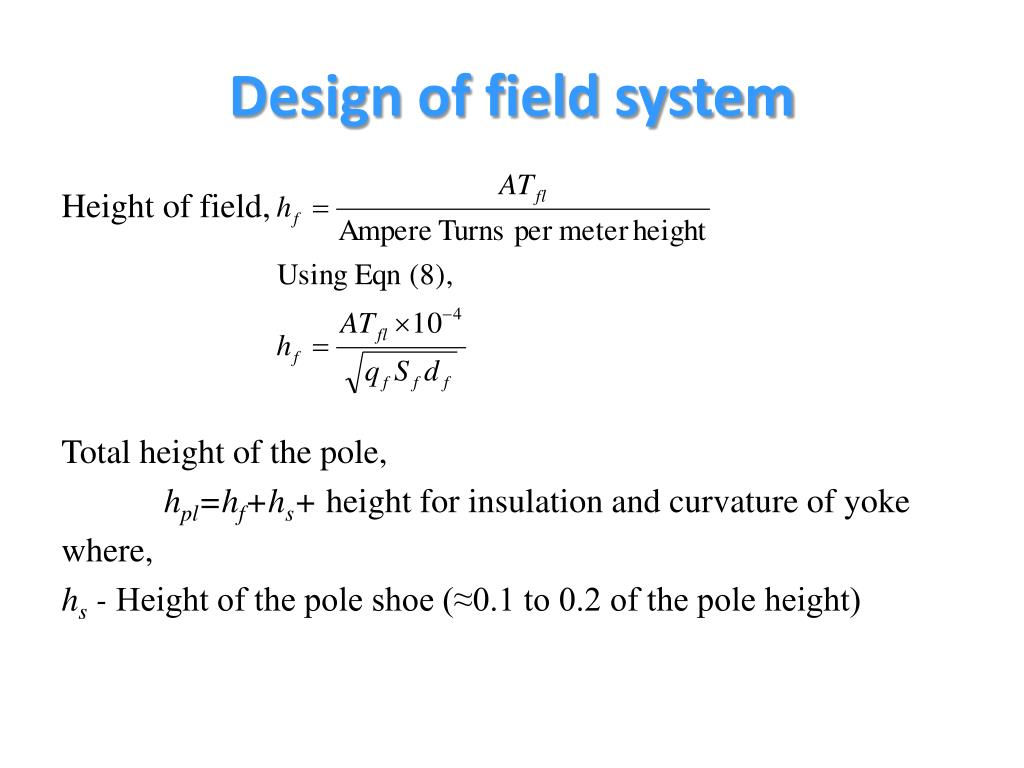 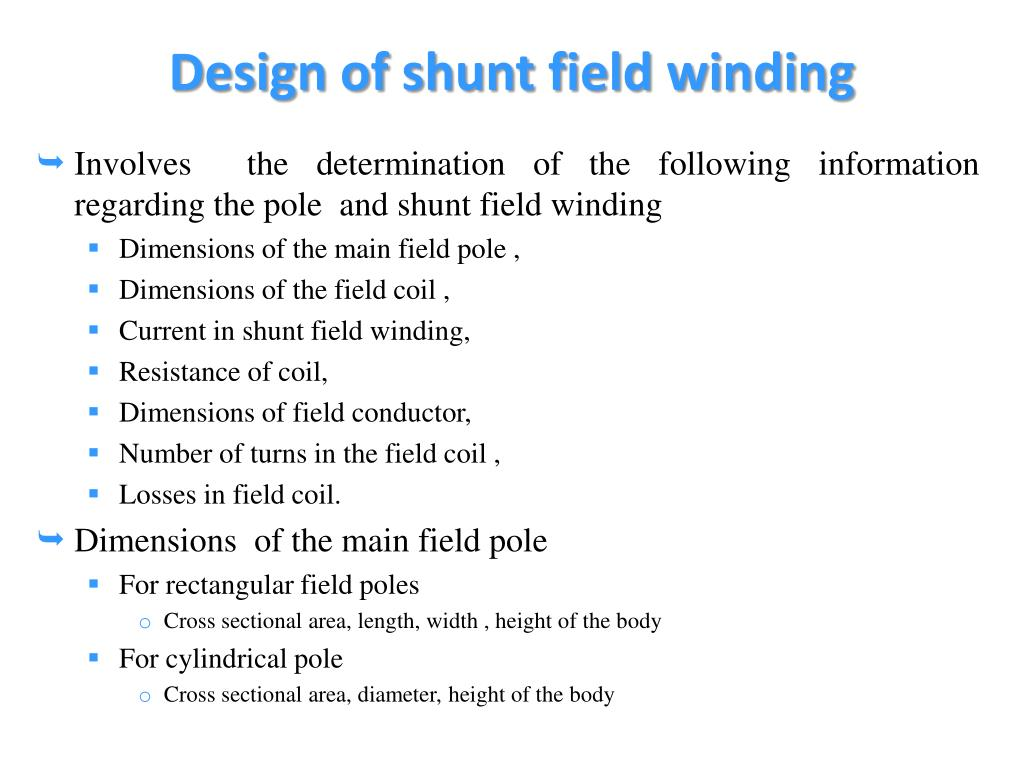 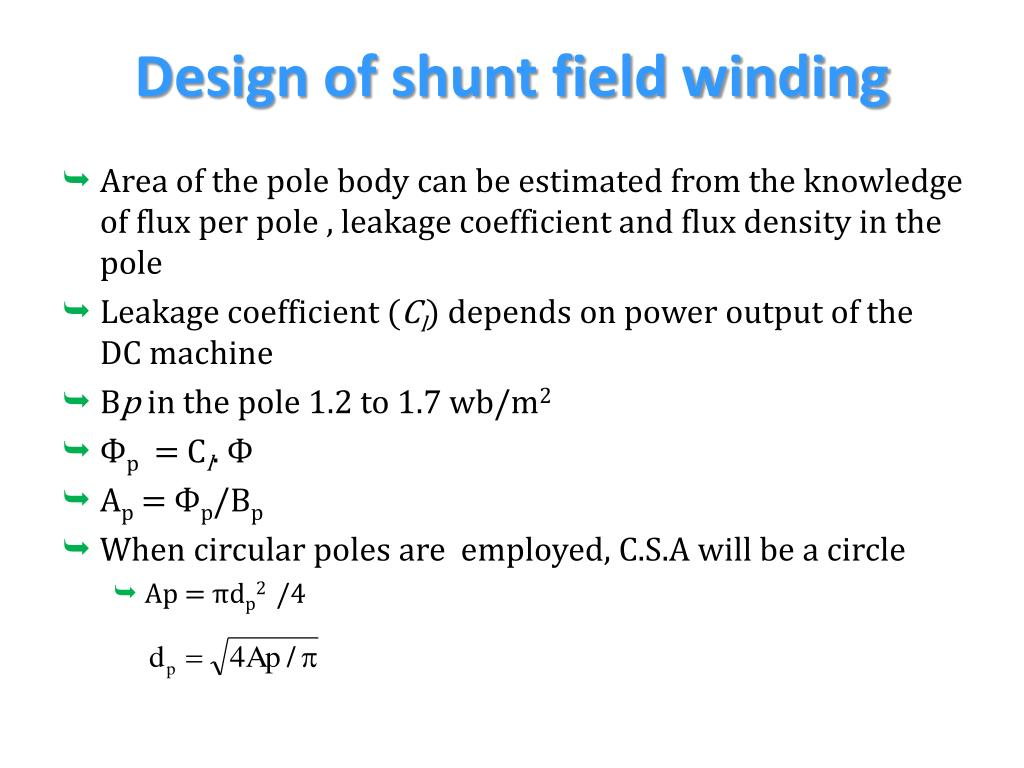 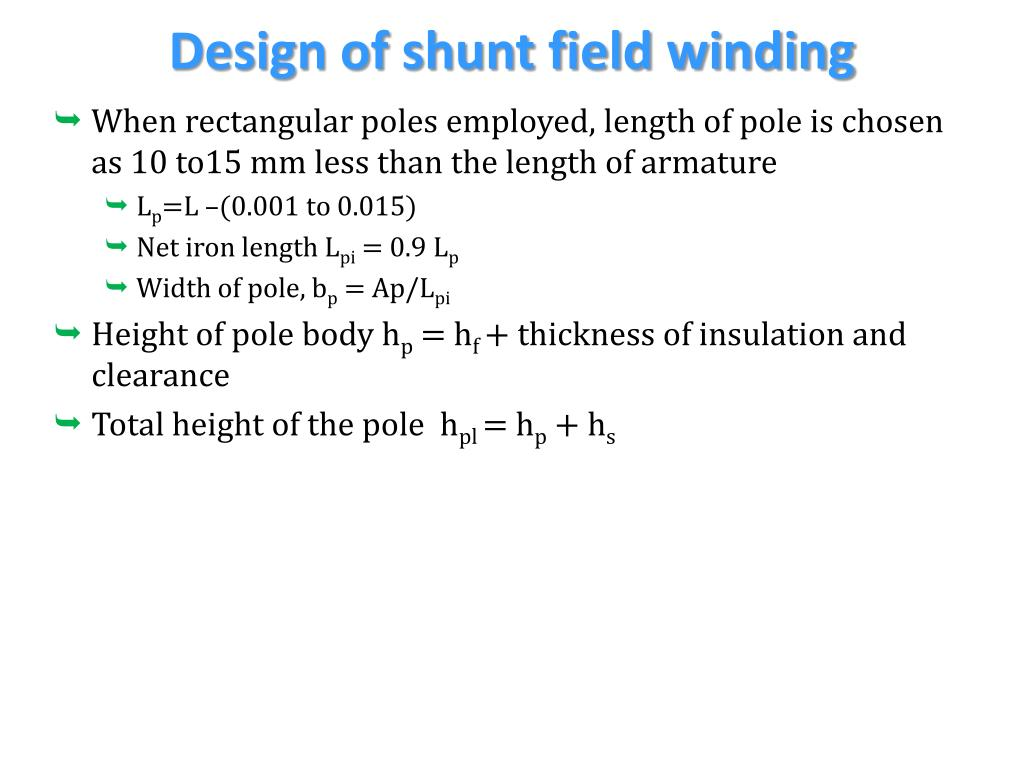 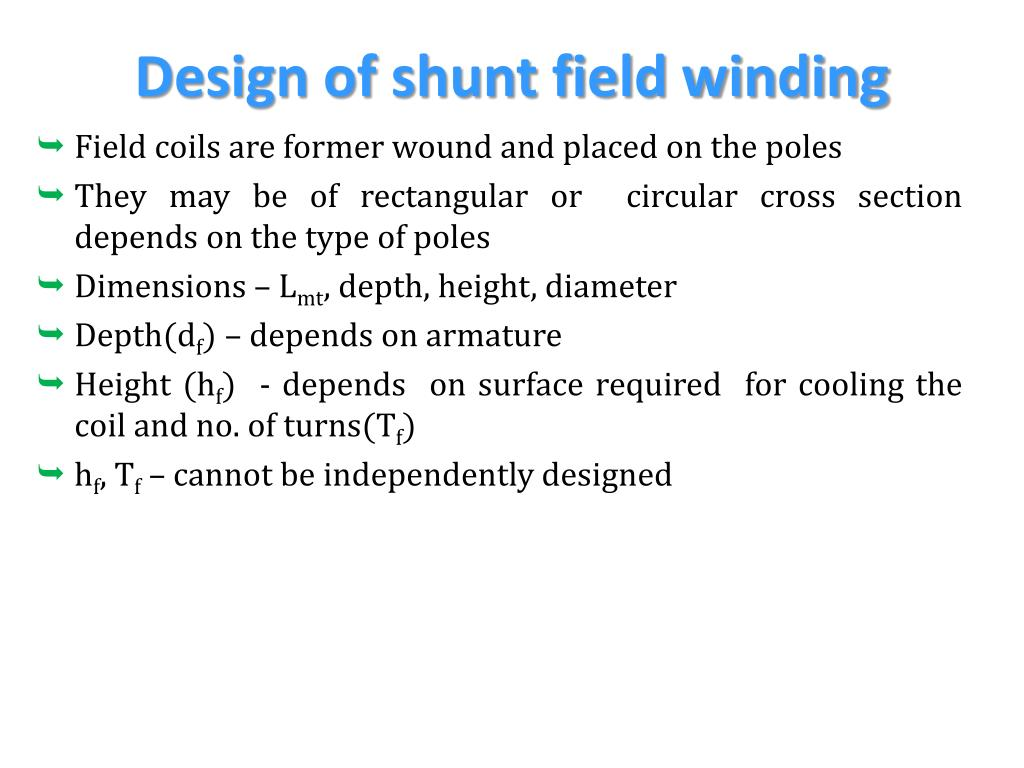 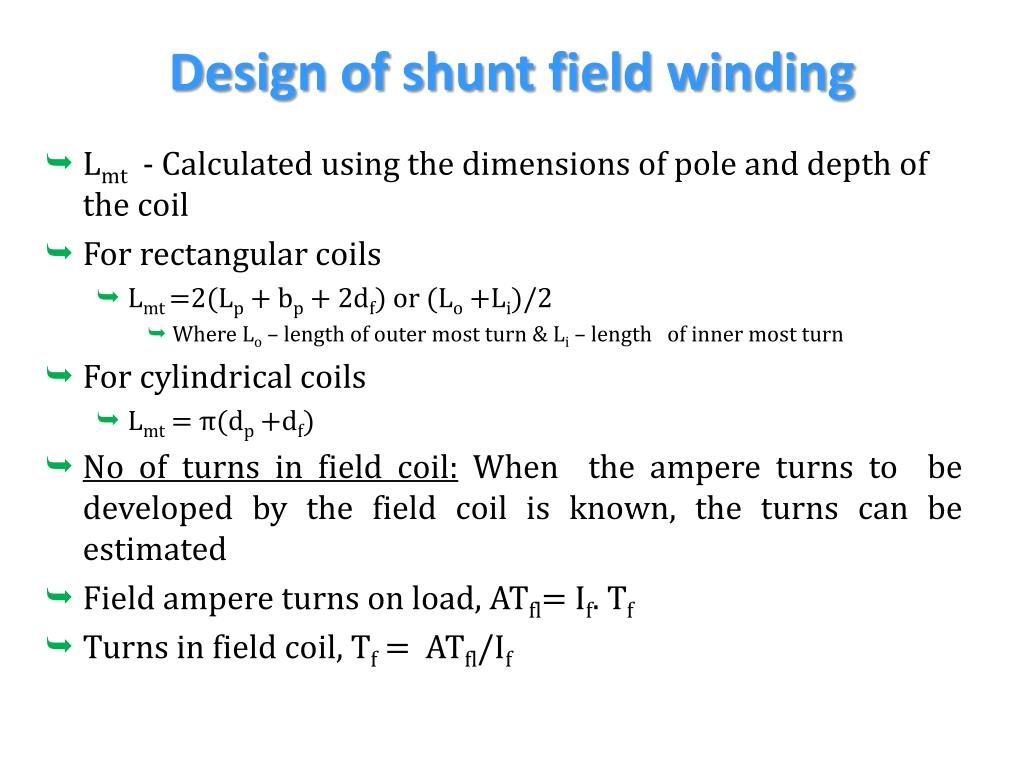 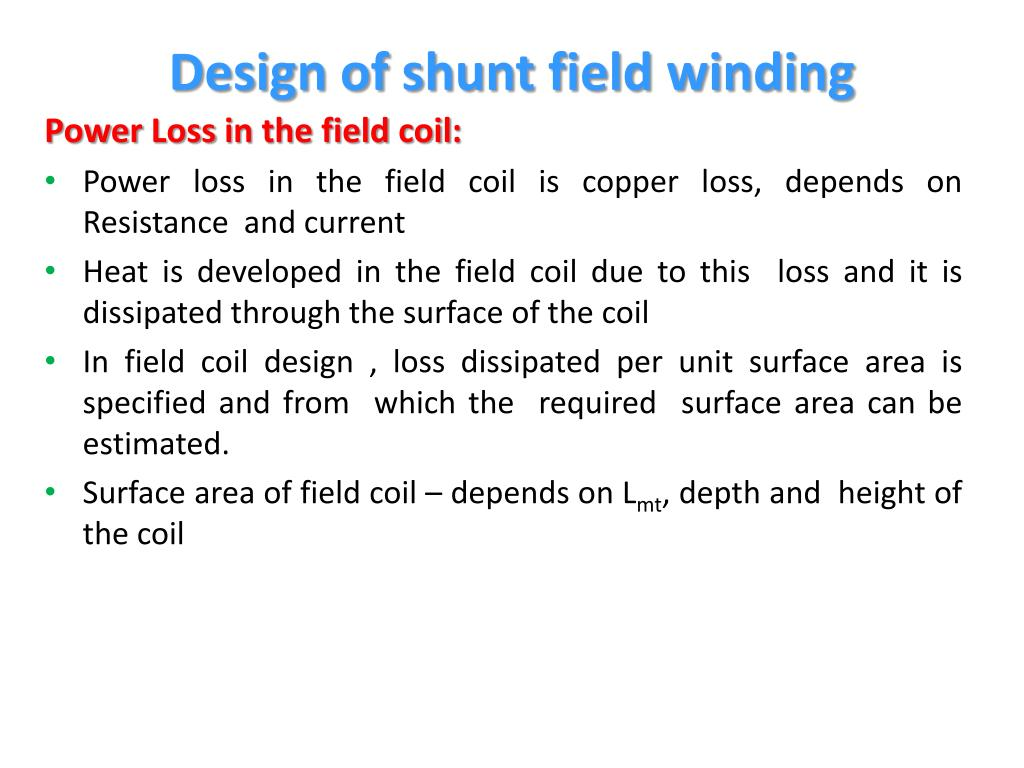 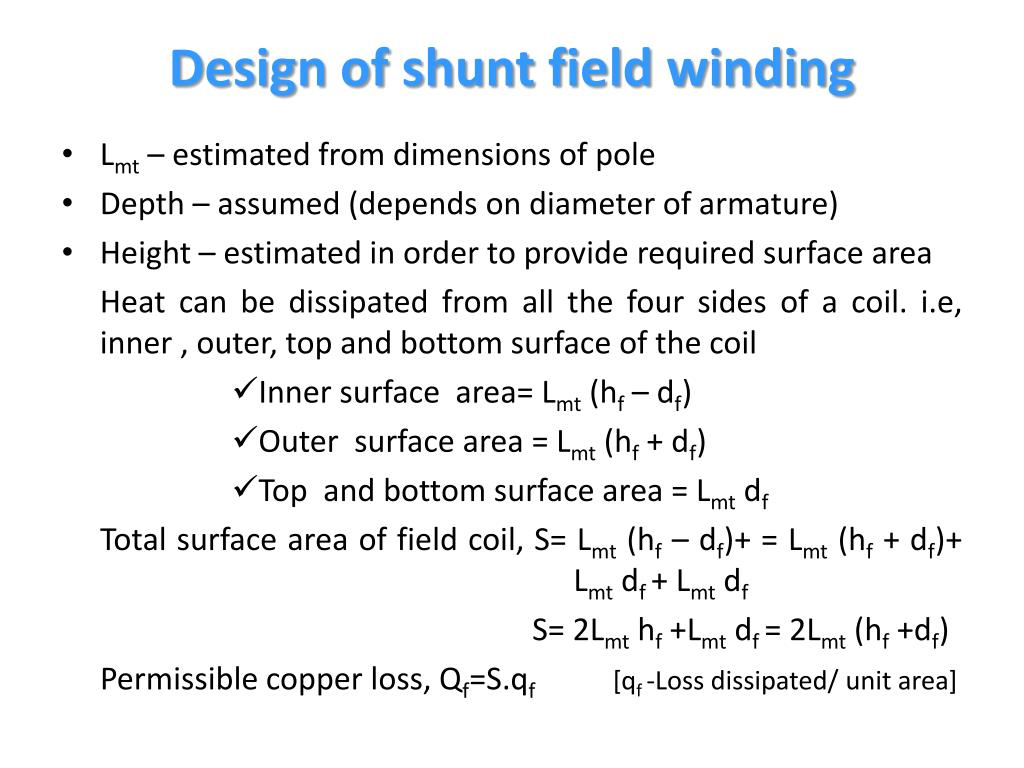 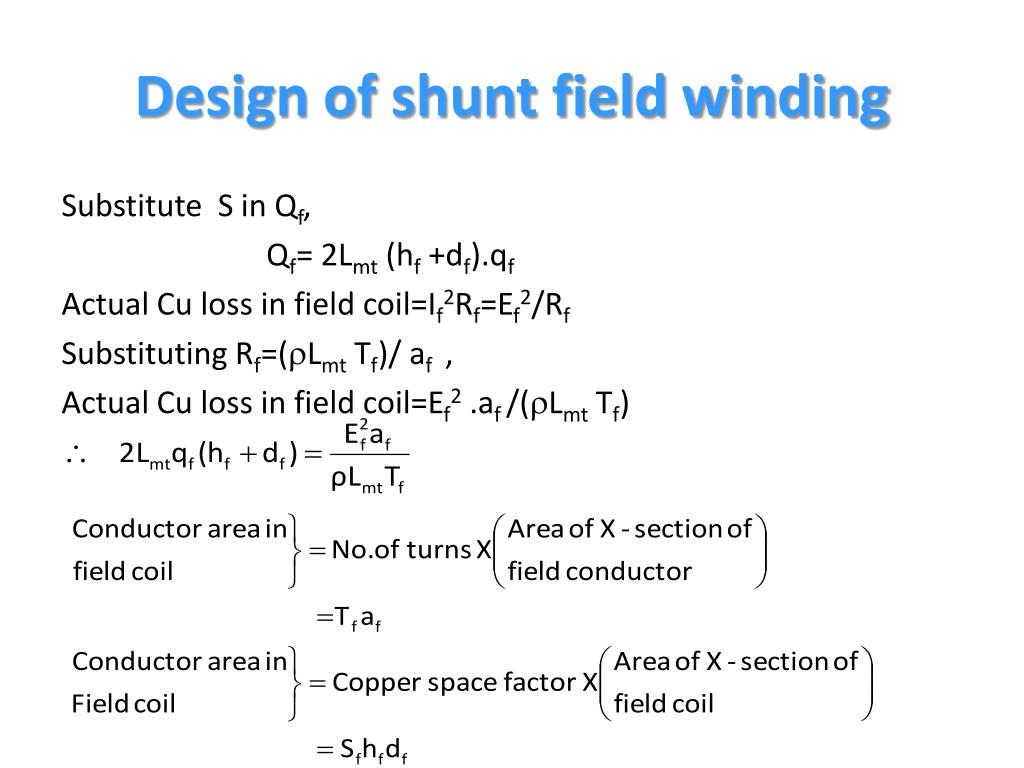 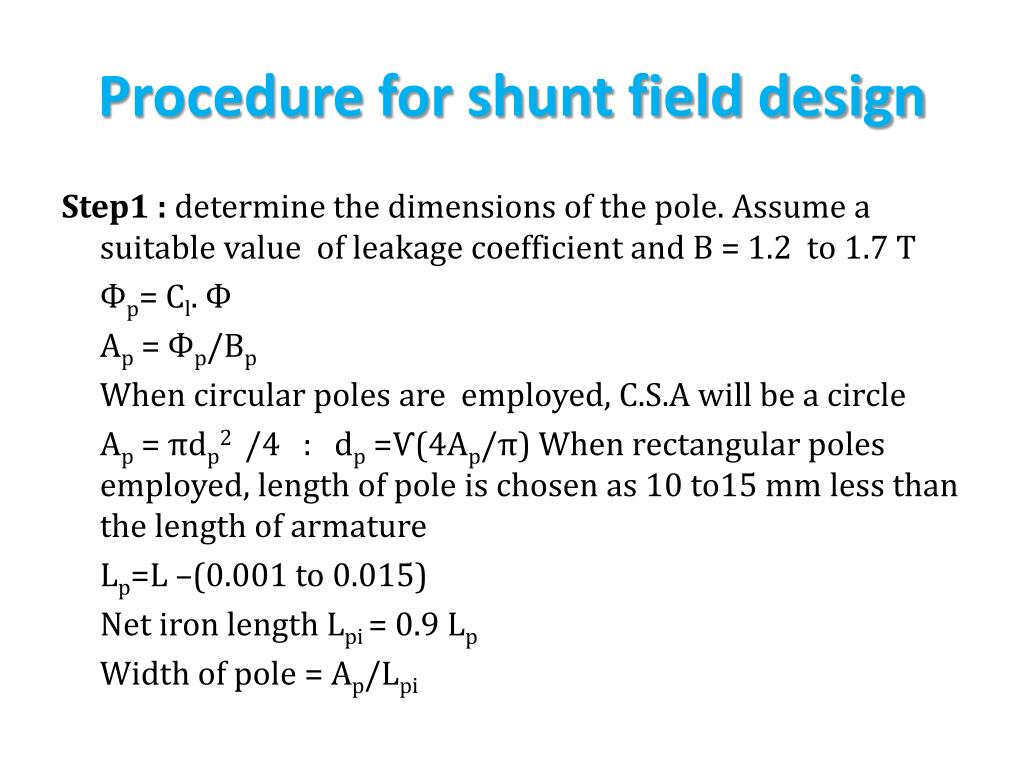 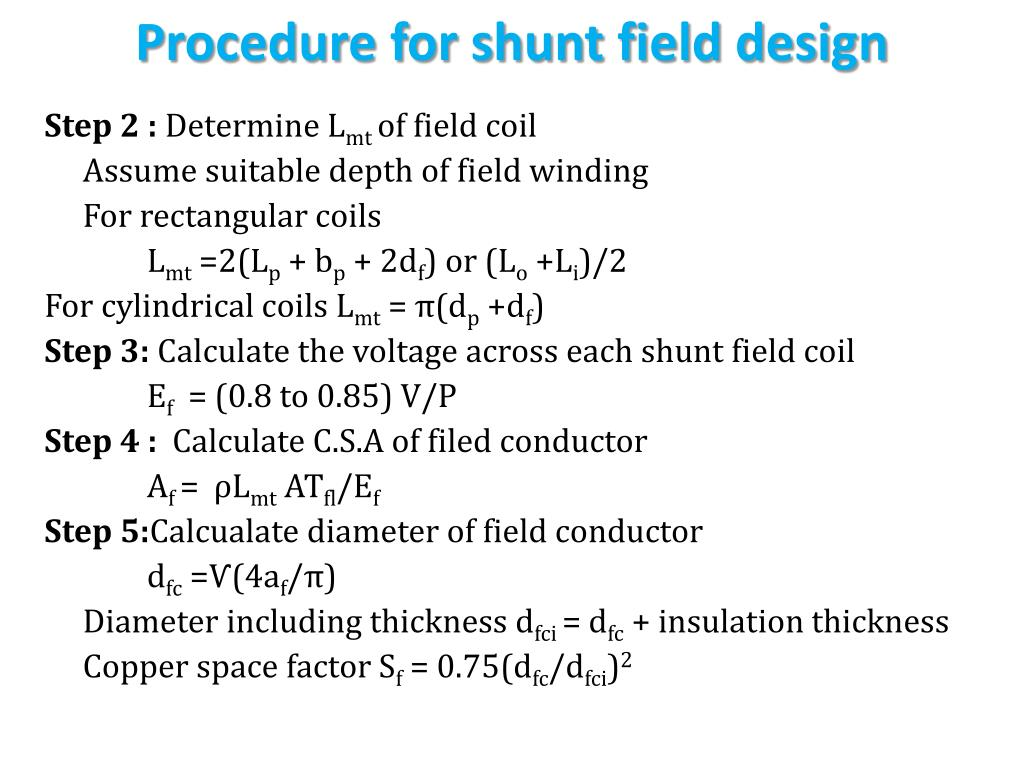 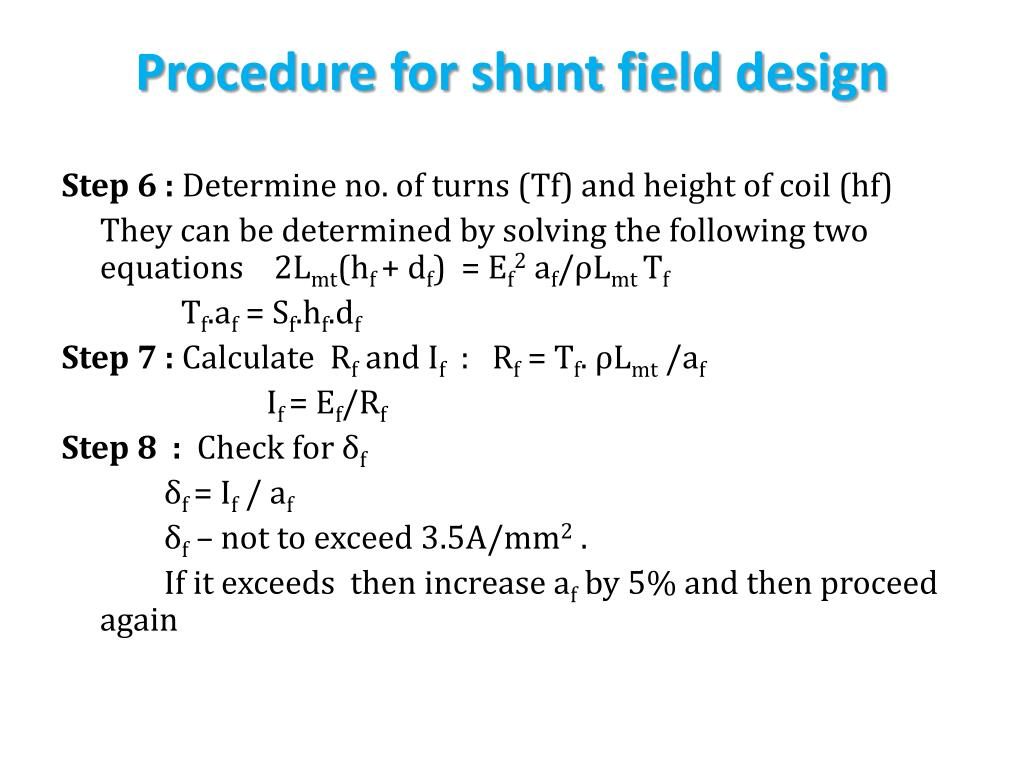 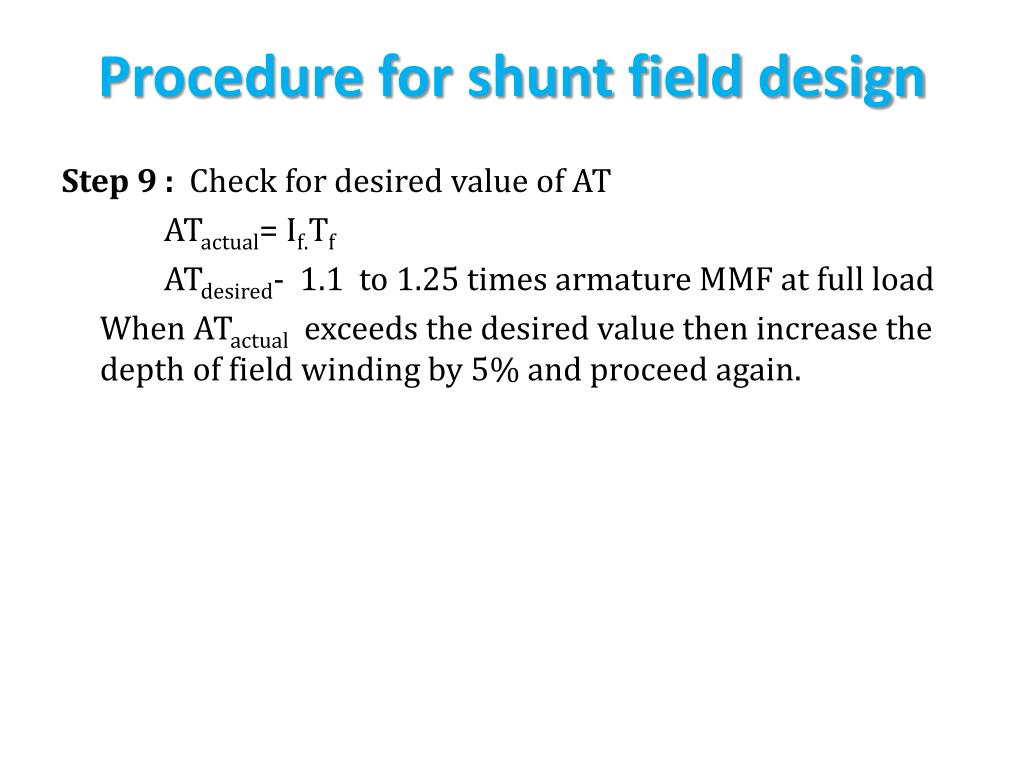 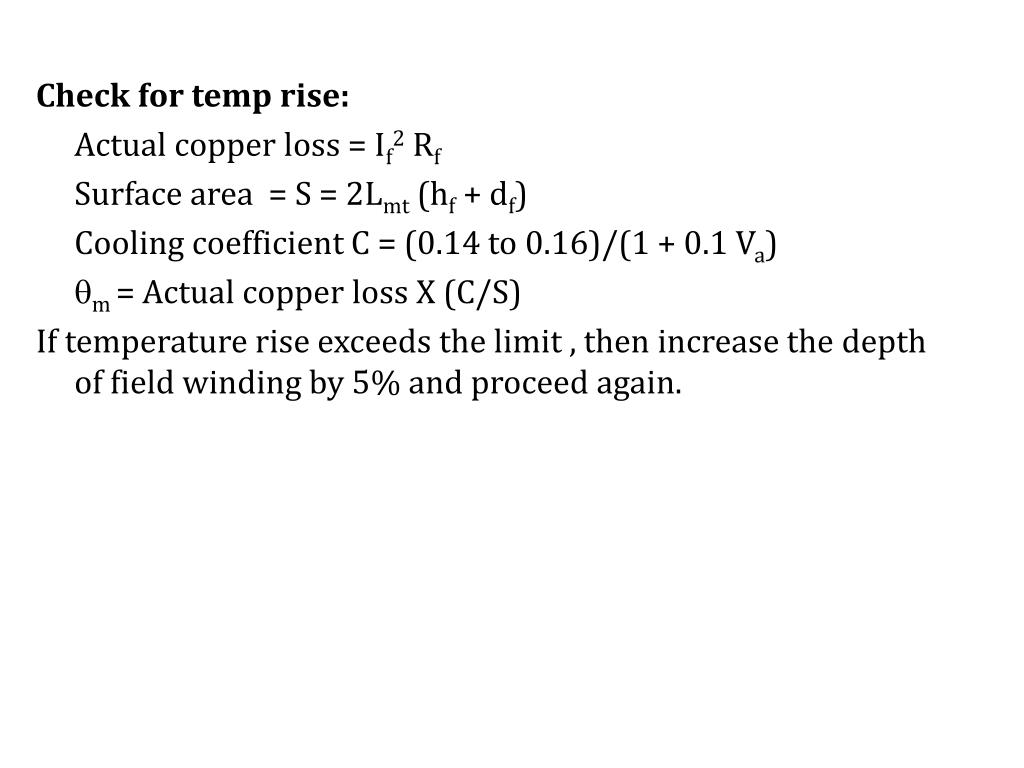 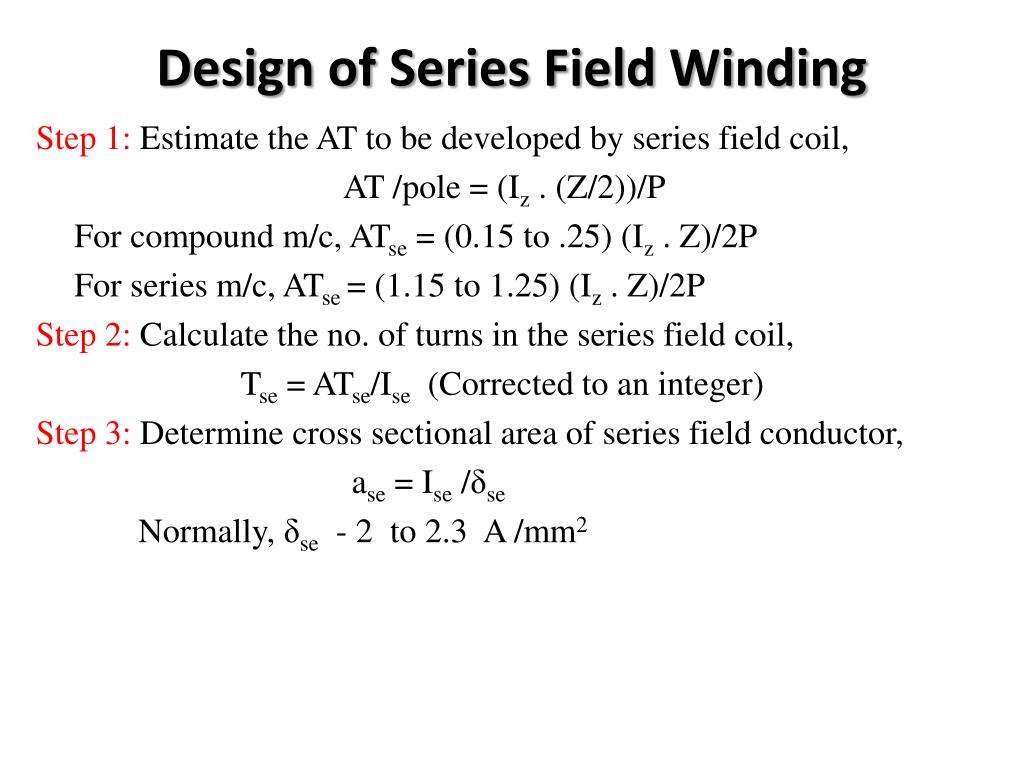 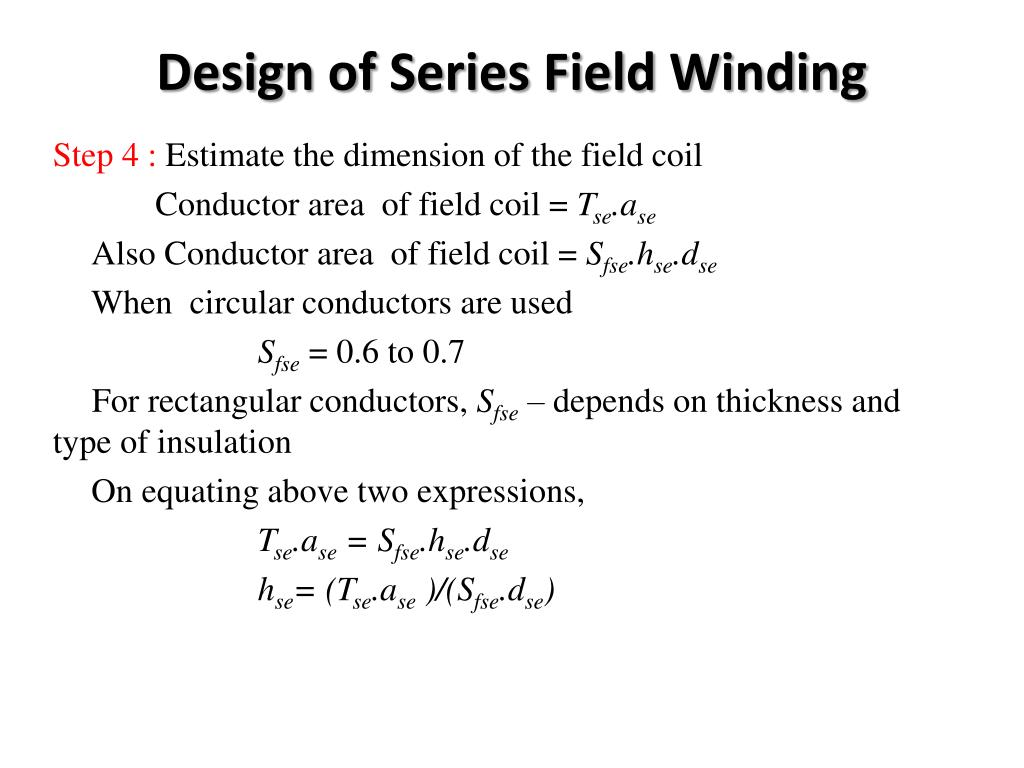 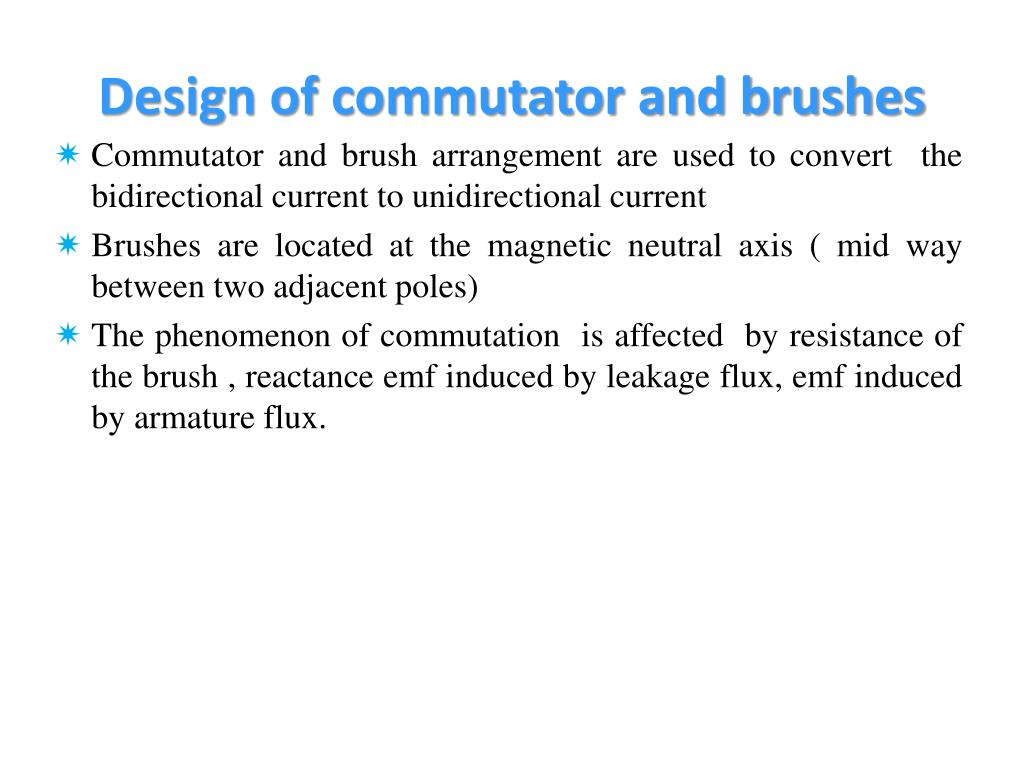 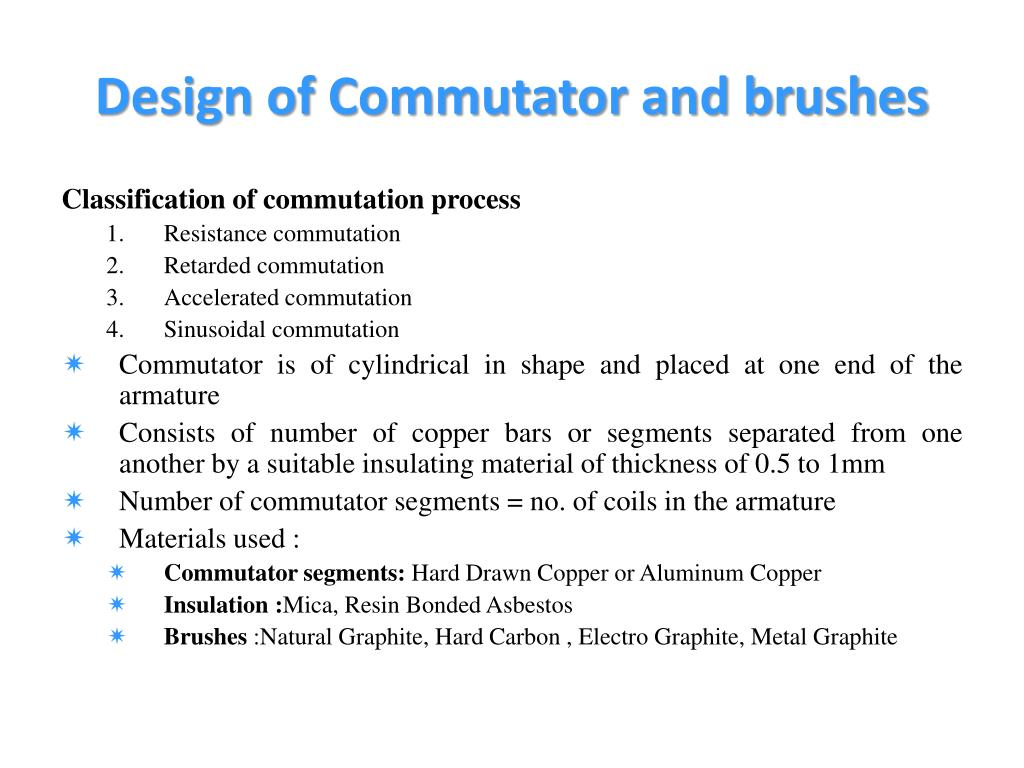 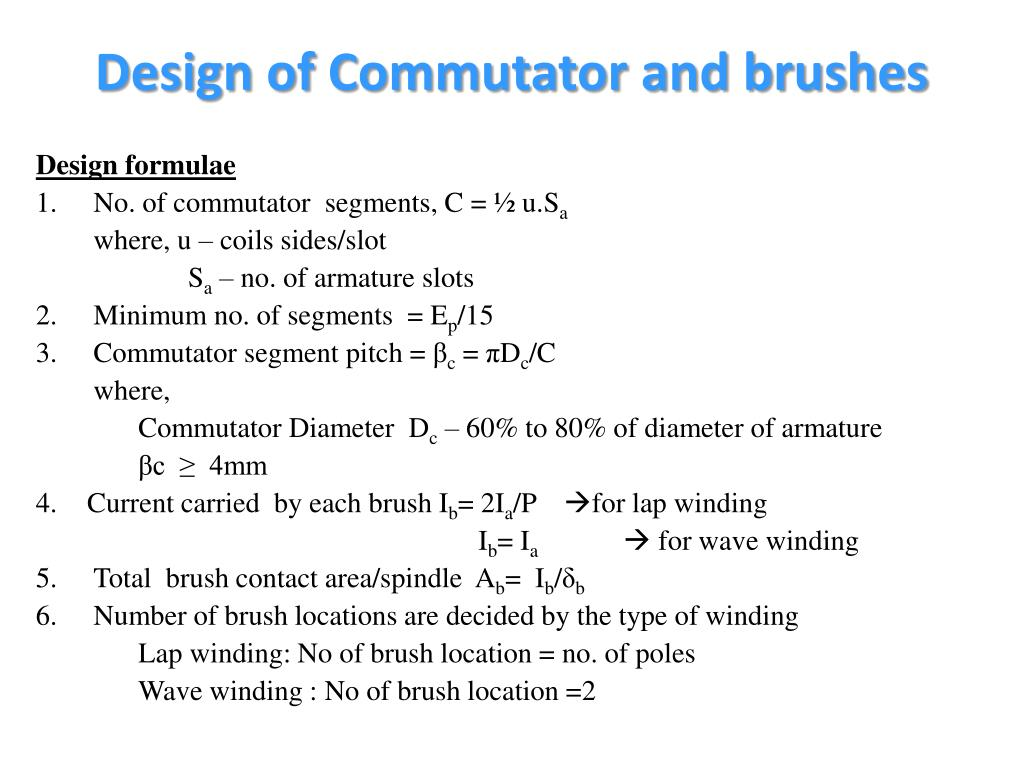 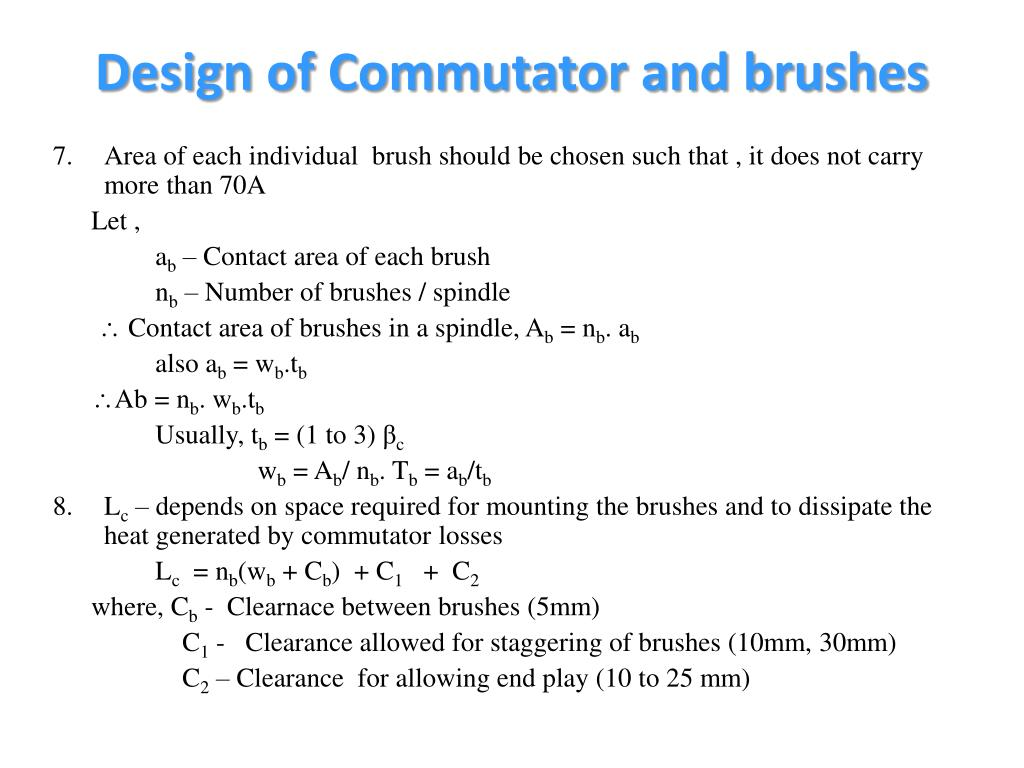 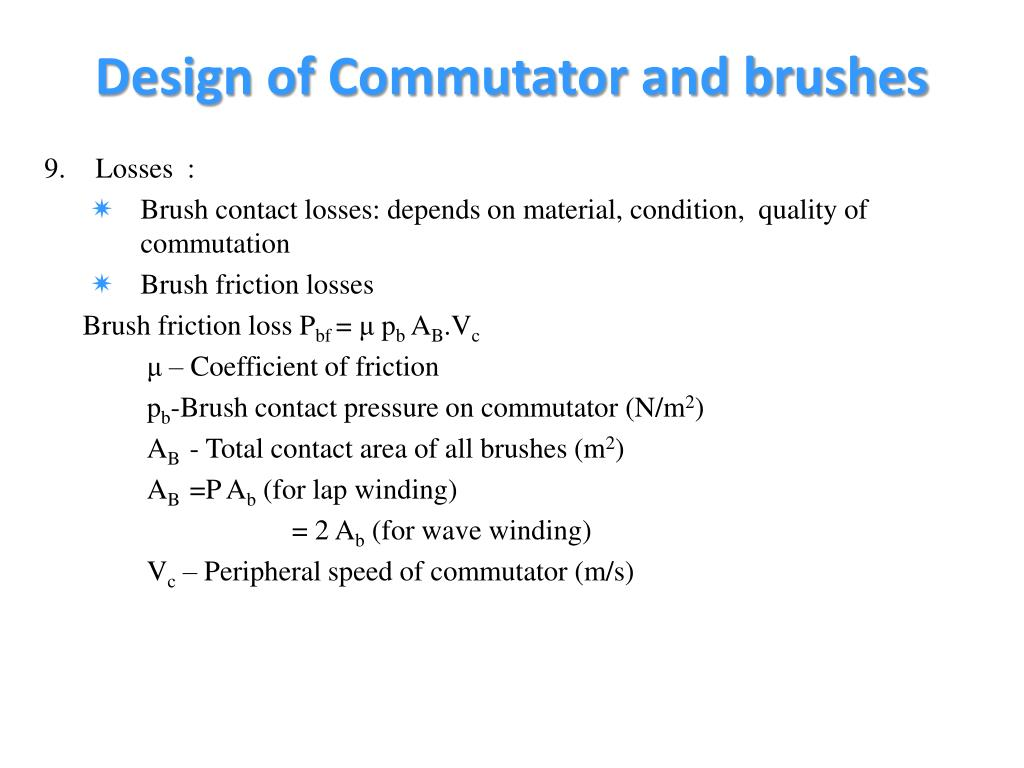 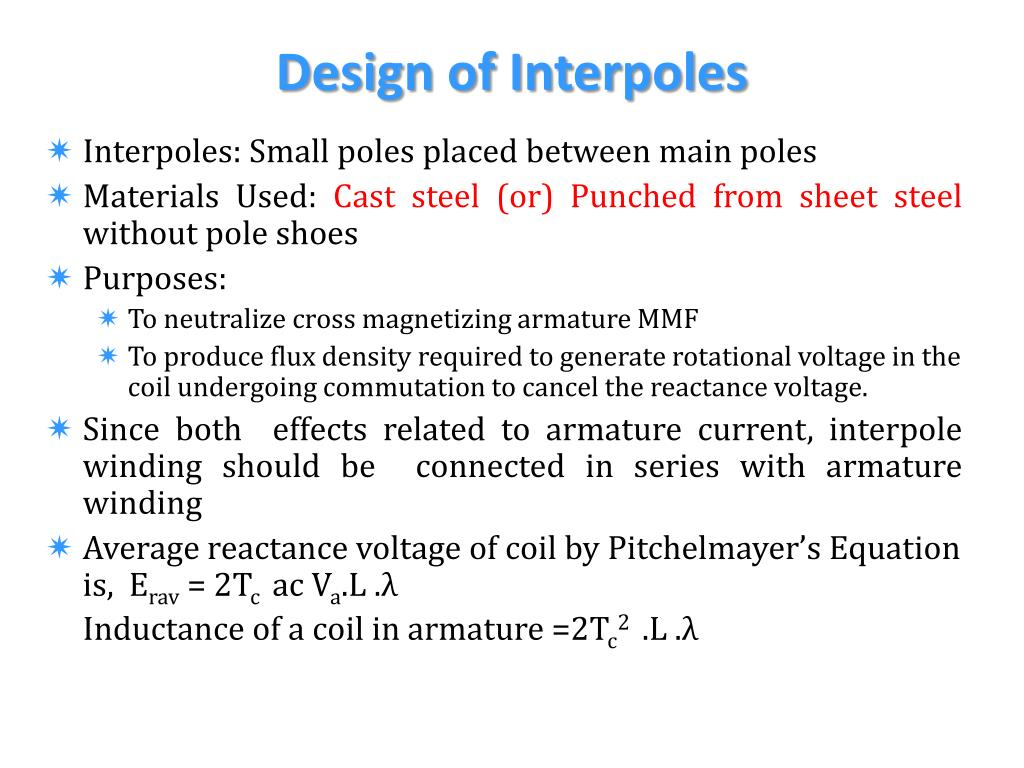 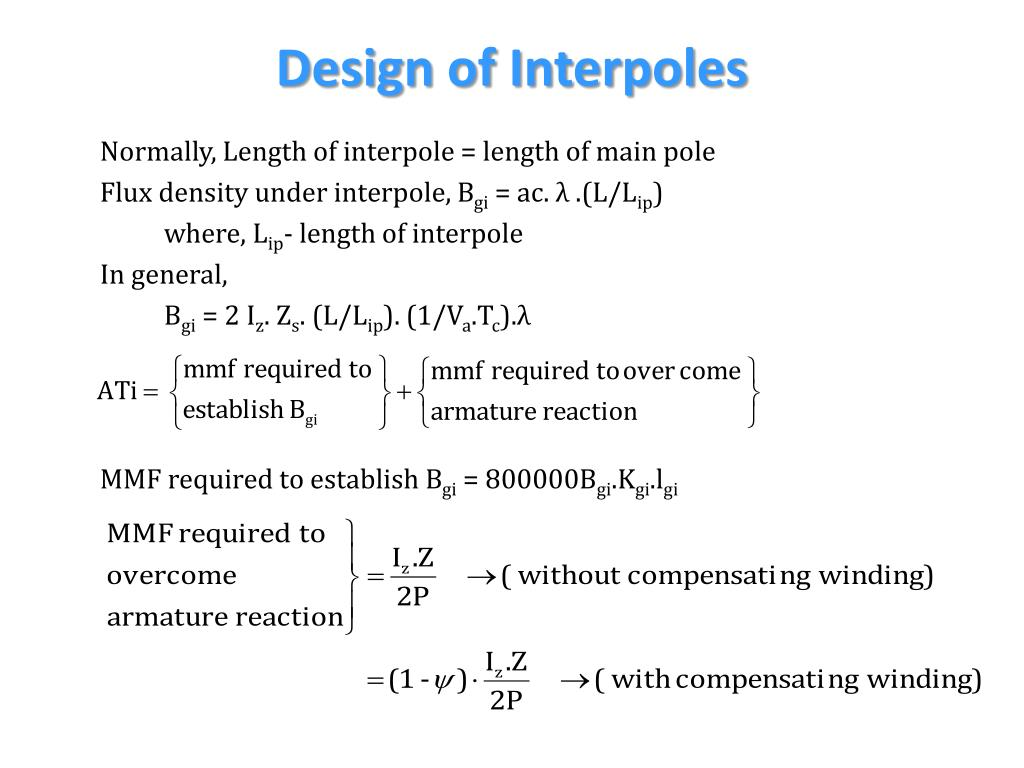 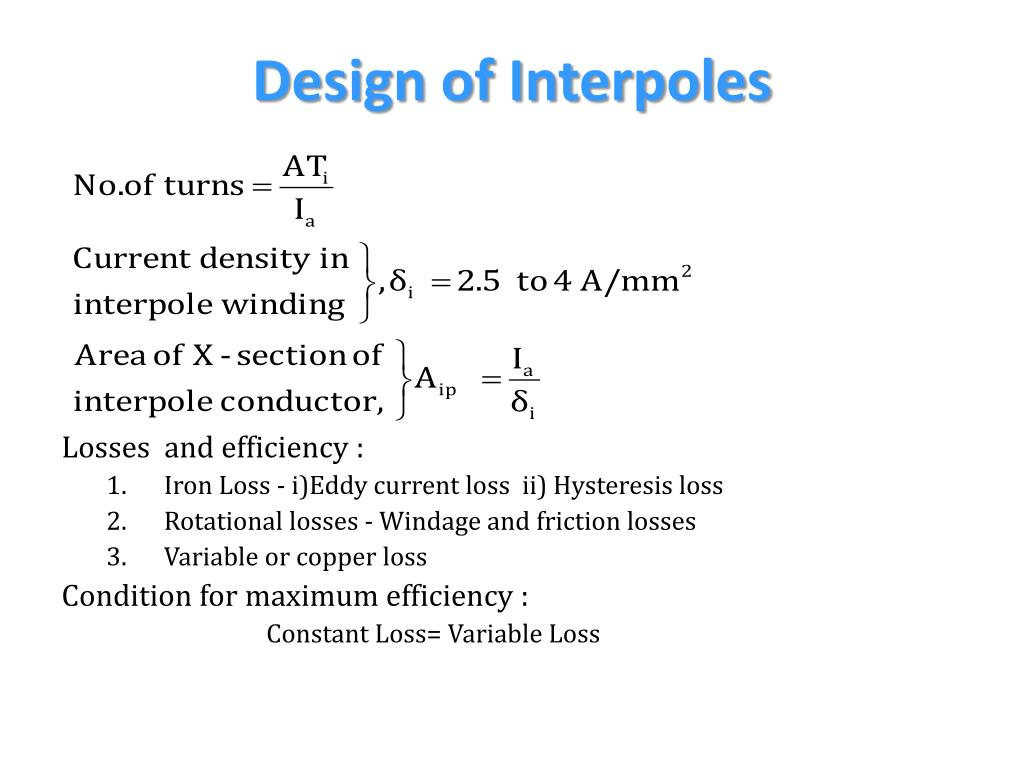